MANOS AL HUERTO
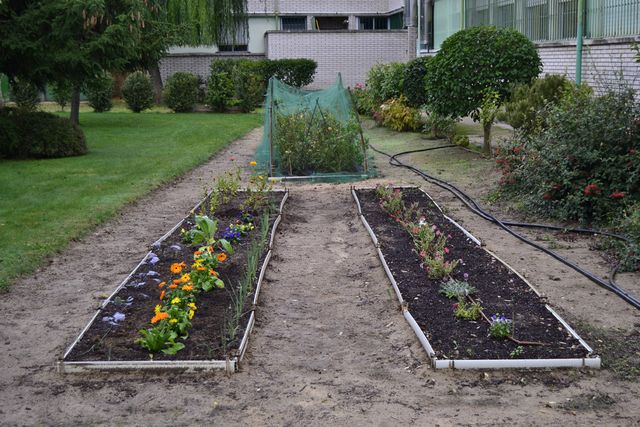 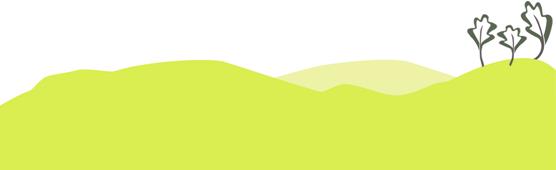 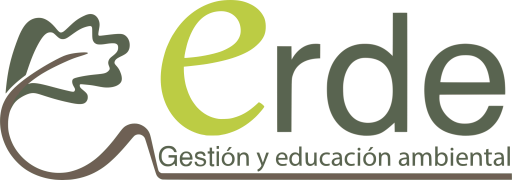 David Tutor
www.erde.es
¿QUÉ ES LA REPRODUCCIÓN?
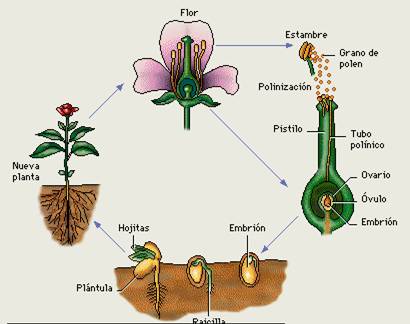 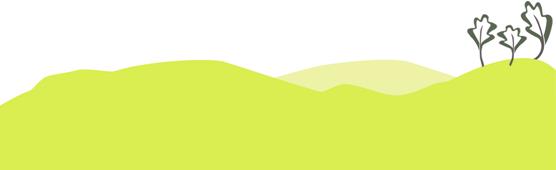 [Speaker Notes: La reproducción sexual es aquella en la que intervienen dos individuos de diferente sexo. En clases anteriores vimos que se produce en varias etapas, de las cuales hemos estudiado:
.Polinización : Paso de los granos de polen desde los estambres de una flor masculina hasta el gineceo de la flor femenina.
.Fecundación del óvulo (gameto femenino) por un grano de polen (gameto masculino).
Tras la fecundación se forma en la flor femenina:
a.- Una semilla  (a partir del óvulo fecundado) que contiene el EMBRIÓN  de la futura planta y sustancias alimenticias.
b.- El fruto (a partir del ovario).  El fruto protegerá y ayudará a la dispersión de la semilla para que esta pueda germinar en las mejores condiciones de espacio y alimento y pueda dar lugar a un nuevo individuo.]
REPRODUCCIÓN ASEXUAL: RIZOMAS
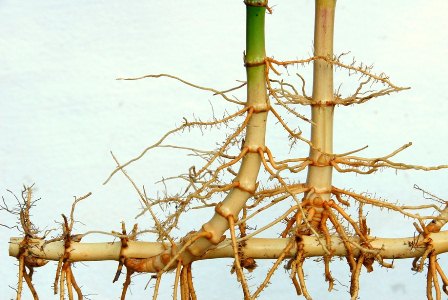 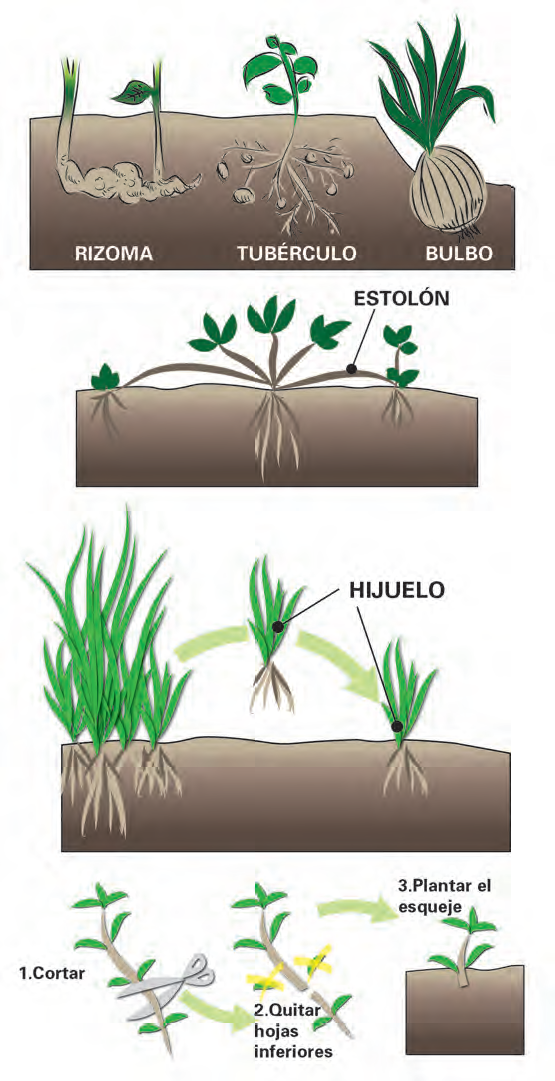 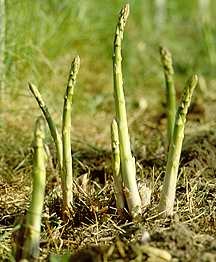 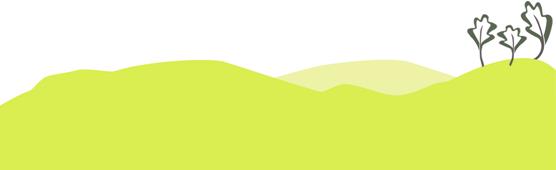 [Speaker Notes: La reproducción sexual   en la que intervienen dos individuos de diferente sexo y debe producirse un fenómeno de FECUNDACIÓN o fusión de gametos para dar lugar a un CIGOTO.
La reproducción  asexual que solo necesita de un individuo que produce descendientes iguales genéticamente a él mismo. Para realizar esta reproducción las plantas deben tener un tejido  (meristemático)  capaz de desarrollar, a partir de él, todo un nuevo individuo (raíz, tallo, hojas). Este tejido se encuentra en las yemas situadas en diferentes lugares que permiten distinguir varios tipos de reproducción asexual:]
REPRODUCCIÓN ASEXUAL: TUBÉRCULOS
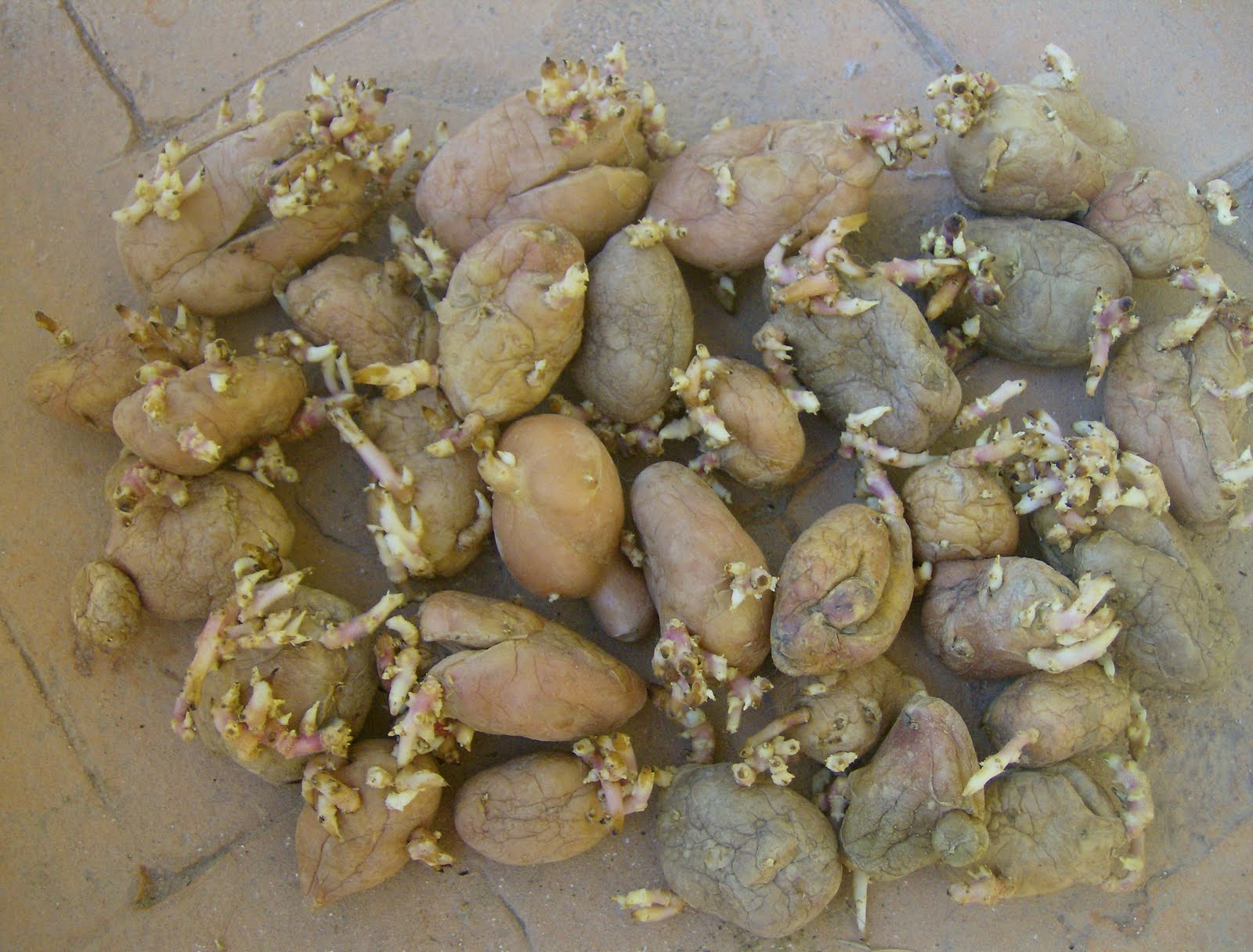 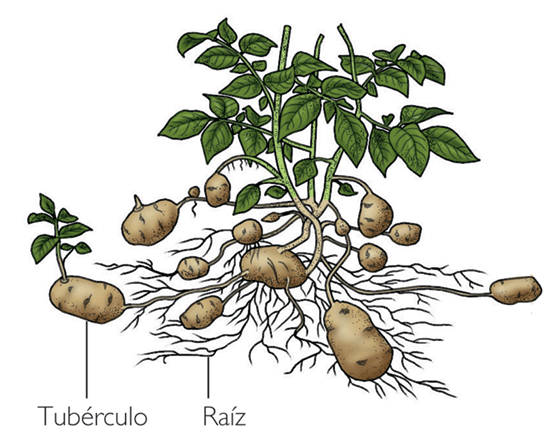 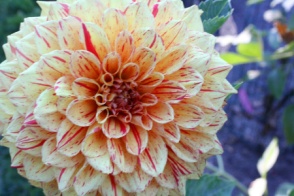 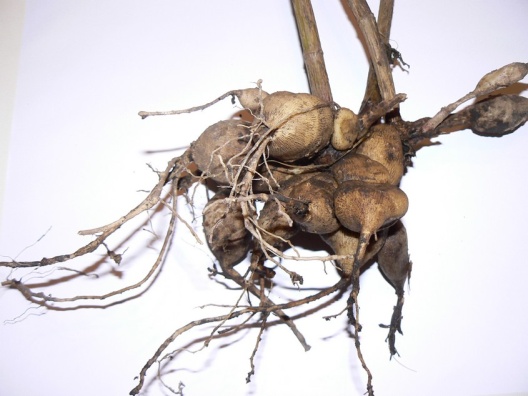 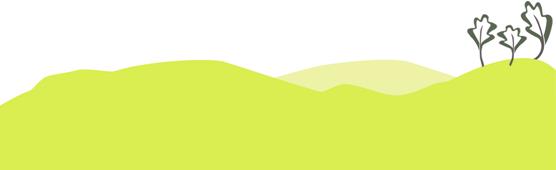 REPRODUCCIÓN ASEXUAL: BULBOS
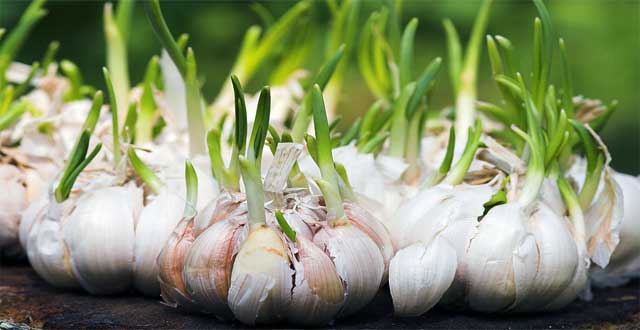 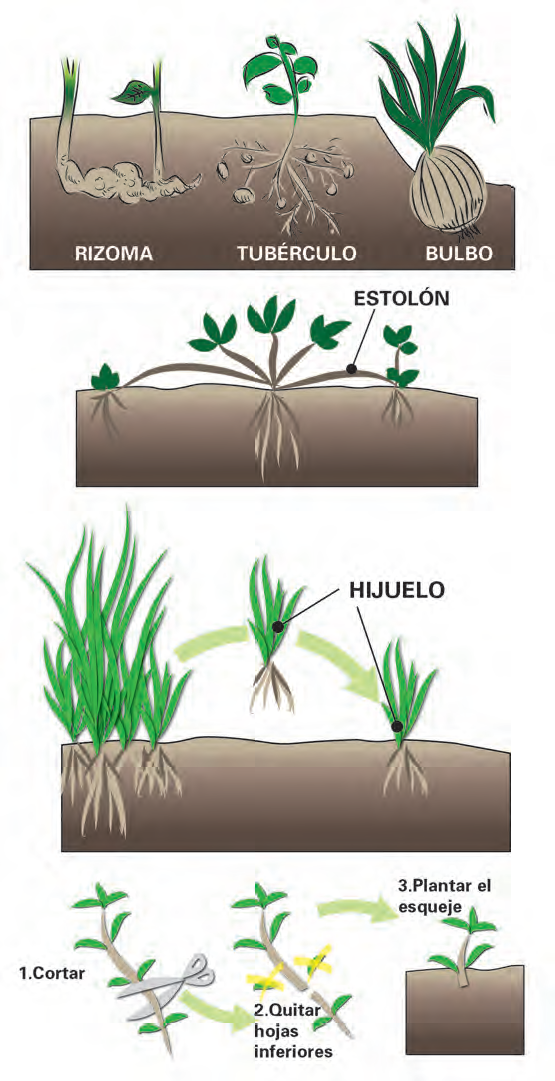 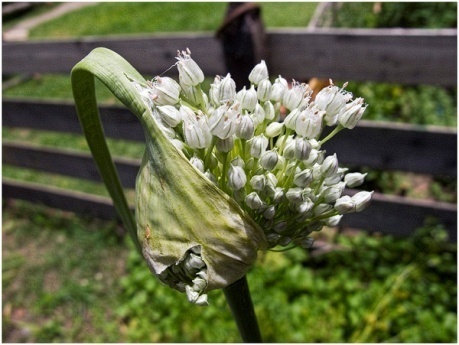 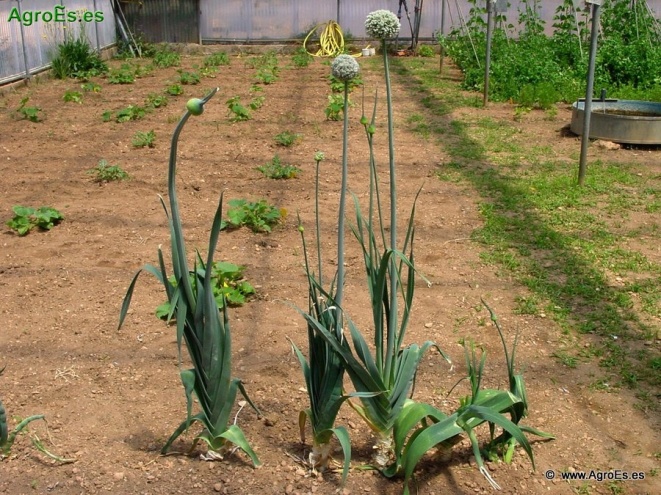 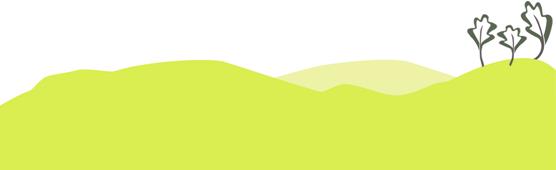 REPRODUCCIÓN ASEXUAL: ESTOLONES
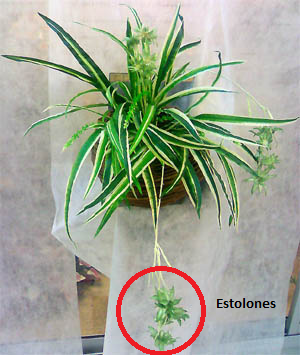 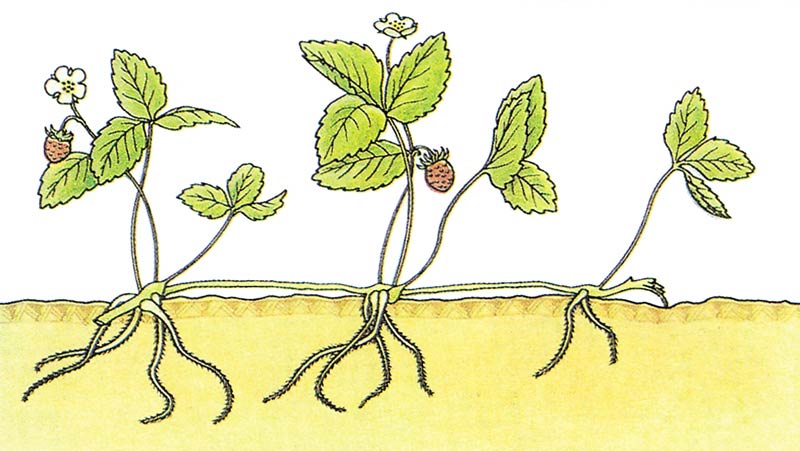 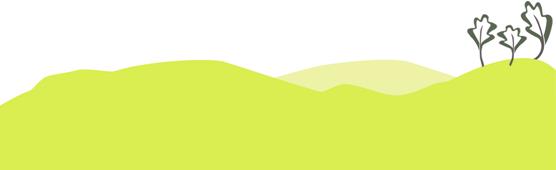 REPRODUCCIÓN ASEXUAL: ESQUEJES
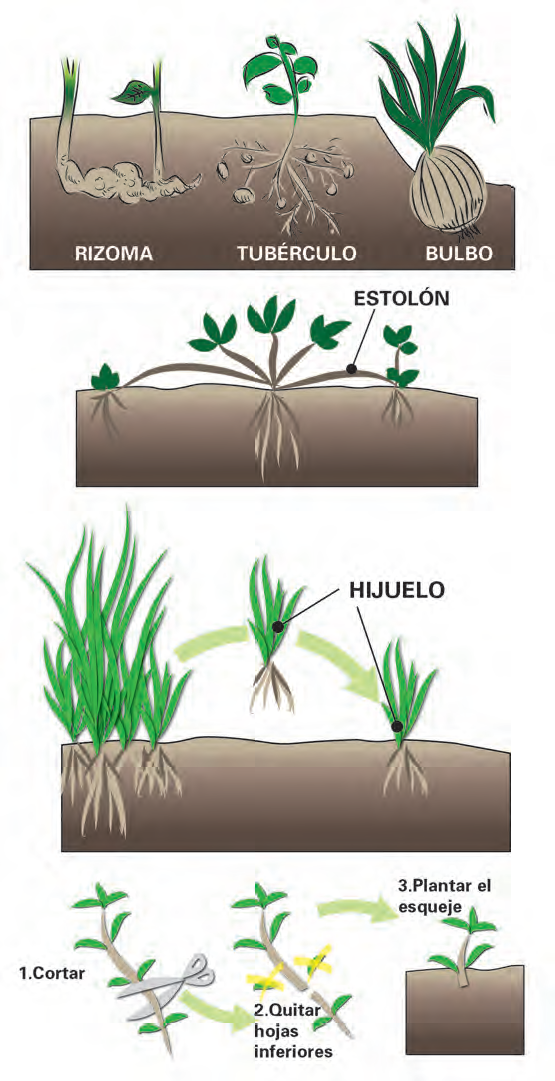 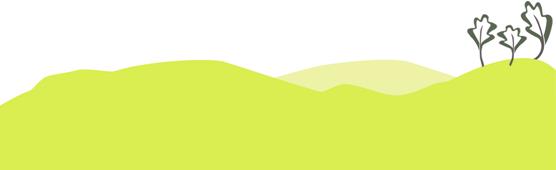 Árboles frutales
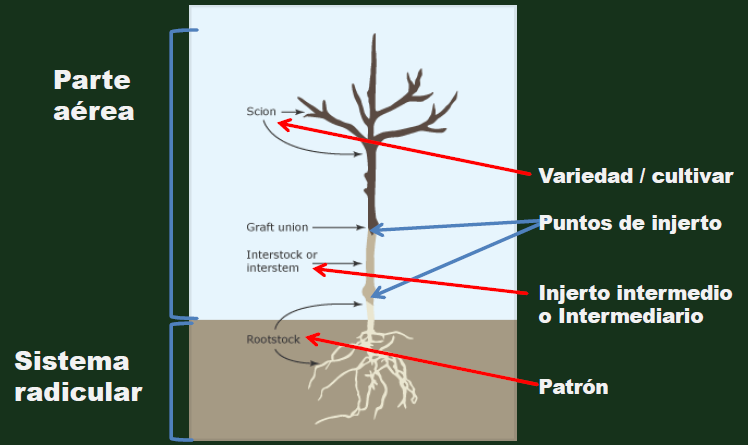 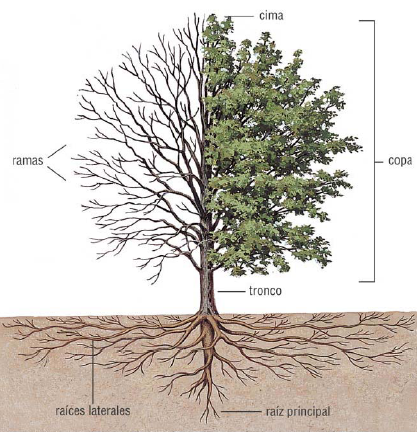 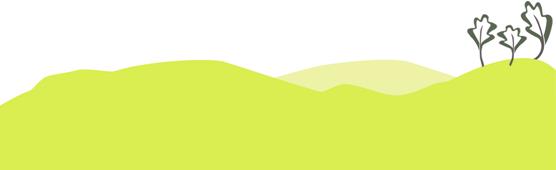 Árboles frutales
Sistema radicular
Funciones:
Anclar o sujetar el árbol al suelo.
Absorber del suelo las soluciones de sales minerales y agua, y transportar la
savia a través de canales o vasos al resto del árbol.
Almacenar sustancias nutritivas
Desarrollo:
Procede de un patrón (clonal o franco)
Crece en primavera y en otoño (poco reposo)
Inducido por genotipo y por la parte aérea (auxinas)
Afectado por las características edáficas y labores
Fundamentalmente superficial (90 % <=> 60 – 40 cm )
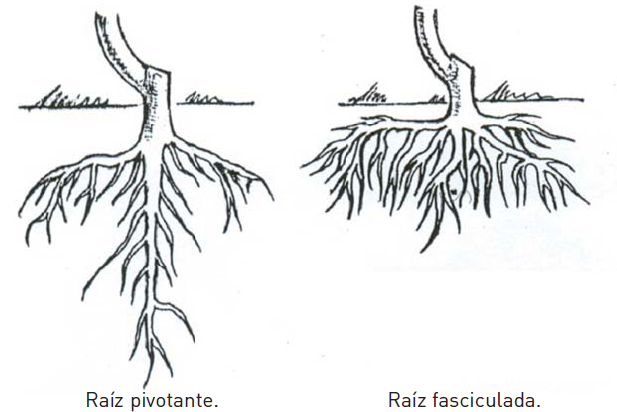 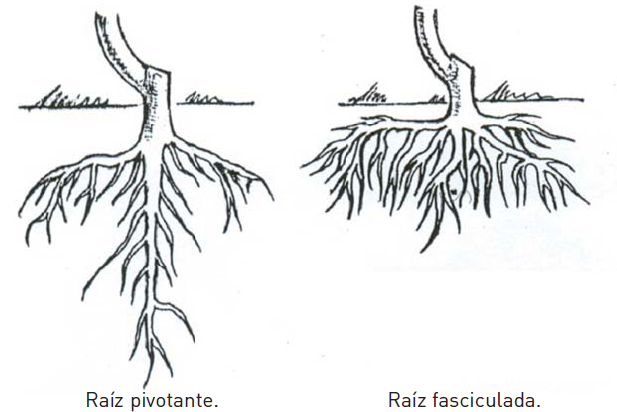 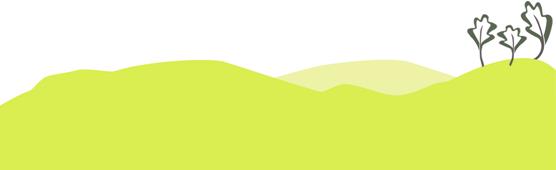 Árboles frutales
Parte aérea
Funciones:
Circulación de la savia.
Servir de reserva de nutrientes.
Es el armazón o soporte del frutal. En la parte aérea se encuentra el tronco, las ramas y sobre ellas las hojas, yemas, flores y frutos.
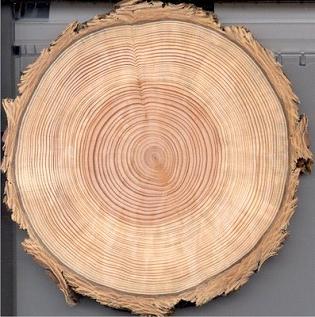 Desarrollo:
Normalmente procede de una yema de la variedad x
Inducido por genotipo y por el sistema radicular
Afectado por las características climáticas
En los procesos vitales utiliza CO2 y desprende O2
Crece en primavera y otoño
Tiene reposo en INVIERNO y en VERANO
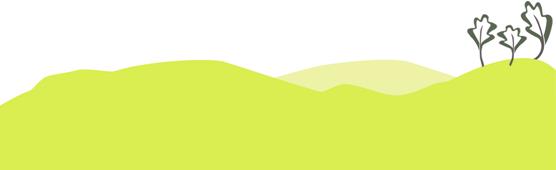 [Speaker Notes: Tronco.
Si se realiza un corte perpendicular al tronco de un árbol, se distinguen dos áreas
concéntricas diferentes, el interior que es eminentemente leñoso y recibe el nombre
de leño y el exterior ó corteza.
El tronco está constituido por fibras duras y por canales o vasos. Se distinguen dos
tipos de vasos. Por los vasos leñosos, situados en el interior, circula la savia bruta
desde la raíz, ascendiendo por el tronco y ramas principales y secundarias hasta llegar
a las hojas. En las hojas la savia bruta es transformada en savia elaborada, y esta
reemprende el retorno hacia el resto de la planta. El sentido descendente lo posibilitan
los vasos liberianos, los cuales están situados junto a la corteza.
Los árboles frutales que actualmente se plantan tienen un tronco muy corto.

Ramas.
Las ramas nacen del tronco en casi todas las especies frutales. De estas ramas
nacen los ramos, de los que a su vez nacen las hojas. Los espacios que hay entre hoja
y hoja se llaman entrenudos y al lado de las hojas nacen las yemas.]
Árboles frutales
Parte aérea
Yemas
Yemas terminales
Yemas axilares
Yemas estipulares
Yemas basilares
Yemas vegetativas o de madera
Yemas de flor o fructíferas
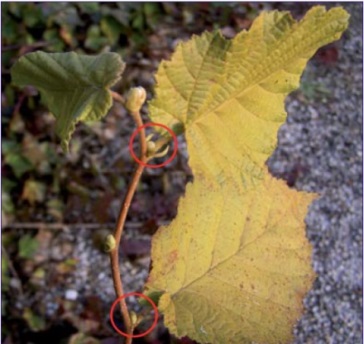 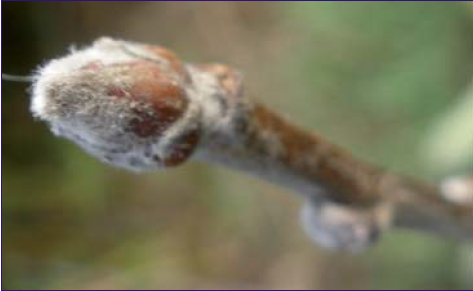 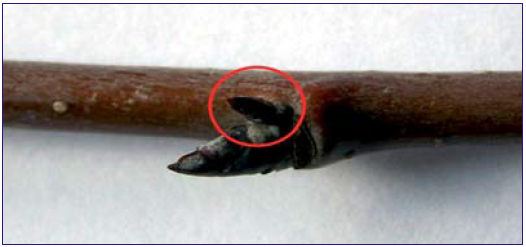 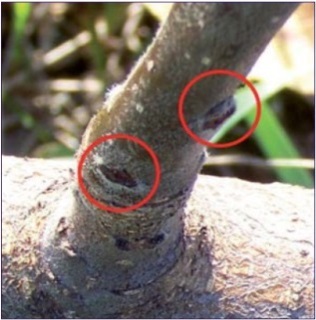 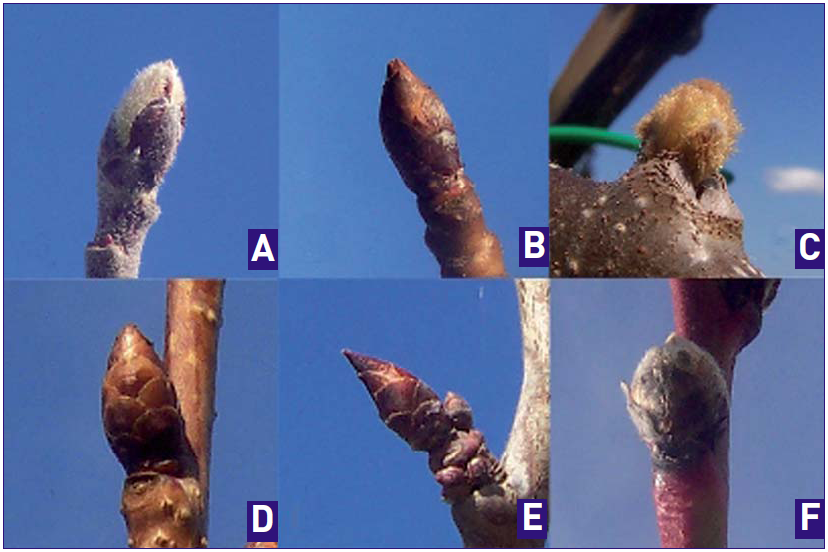 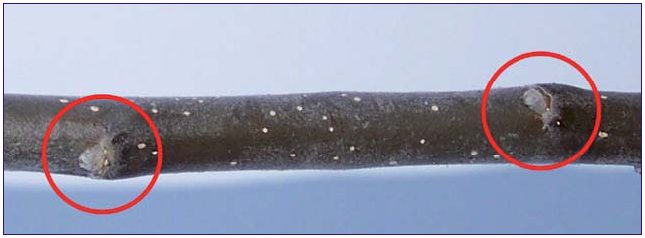 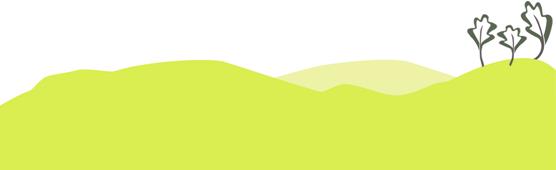 [Speaker Notes: Yemas.
Las yemas se pueden clasificar en función de la posición que ocupen en:
• Yemas terminales: si se encuentran al final de la rama
Yemas axilares: son las que se encuentran en las axilas de las hojas.
• Yemas estipulares: se encuentran al lado de las axilares y son las sustitutas de
estas en el caso de que aquellas no se desarrollaran adecuadamente.
• Yemas basilares: se sitúan en la base de los brotes.

Según su estructura las yemas se clasifican en:
• Yemas vegetativas o de madera: su desarrollo da lugar a un brote
Yemas de flor o fructíferas: su desarrollo da lugar a flores

Una yema se forma durante un ciclo vegetativo, de forma que al llegar el otoño las
yemas ya están desarrolladas y perfectamente diferenciadas a madera o a flor. En
reposo vegetativo se distinguen perfectamente las yemas de fruta de las yemas de
madera, por la forma y el tamaño. Las yemas de fruta son más redondas y gruesas
que las de madera que son más pequeñas y puntiagudas.
Las yemas inician su desarrollo cuando llega la siguiente primavera y las temperaturas
comienzan a ascender. Este desarrollo se nota porque las yemas empiezan a hincharse,
las escamas y brácteas comienzan a abrirse y aparece el desborre. A medida
que suben las temperaturas y pasan los días aparecen las primeras hojas y el brote.
Con la llegada del otoño, tras haber transcurrido otro ciclo vegetativo, el brote, ya
lignificado, pasa a denominarse ramo. En la siguiente primavera empieza nuevamente
la actividad, de modo que las yemas de ese ramo dan lugar a nuevos brotes, que
irán engrosando y lignificándose, dando lugar a nuevos ramos, mientras que el ramo
viejo seguirá engrosando y ramificando pasando a denominarse rama]
Árboles frutales
Afinidad entre familias
1. Entre clones y variedades de la misma especie
Normalmente total afinidad
Algunos problemas de desarrollo
Hiperplasias encima de la unión - peanas
2. Entre especies del mismo género
Hay casos en los que no hay afinidad
Injerto usual en Prunus y Citrus
Problemas de desarrollo
3. Entre géneros de la misma familia
En general no suele haber afinidad
Hay casos en los que funciona el injerto:
peral/membrillero, níspero/membrillero, etc.
4. Entre familias
Se considera imposible
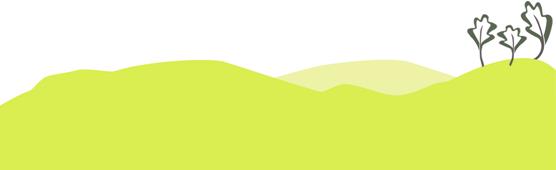 Árboles frutales
Tipos de injerto


1. Principio de primavera
Marzo – abril (yema con astilla)
2. Final de primavera - principio de verano (injertos de junio)
junio - principio de julio (yemas recién formadas)
3. Mediados de verano - principio de otoño
Agosto – septiembre (yema con y sin astilla)
Injerto de yema
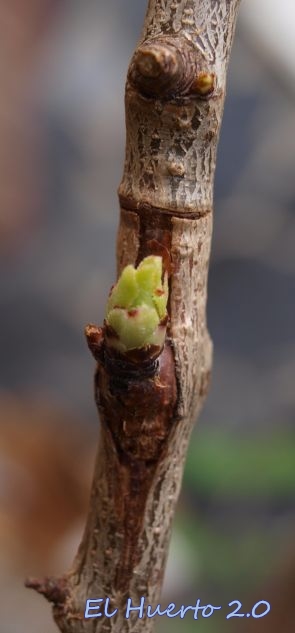 La mayoría de los injertos de yema se practican cuando circula la savia. En este momento la corteza se separa fácilmente de la madera resultando por ello muy fácil la ejecución y prendimiento
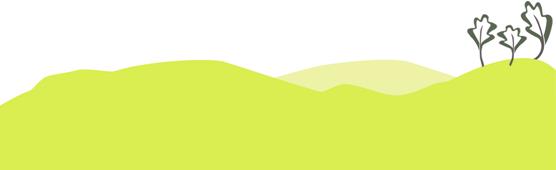 [Speaker Notes: Existen muchas clases de injertos de yema, aunque sin duda, el más utilizado
en la mayor parte de los viveros en árboles jóvenes es el injerto de escudete.
Para realizar este injerto se coloca una yema vegetativa debajo de la corteza del
patrón. Para ello, se hacen dos cortes en forma de T en el patrón, uno horizontal
de 1 cm y otro vertical de 2 cm. De la variedad que se quiere injertar se saca una
yema en forma de escudete con el pecíolo y de la misma longitud que la T. Se
levanta la piel de la T en forma de solapa y, a continuación, se introduce el escudete
en la T del patrón. Una vez bien ajustado se le hace una atadura con una
cinta de plástico procurando no tapar la yema]
Árboles frutales
Injerto de yema
En T o de escudete
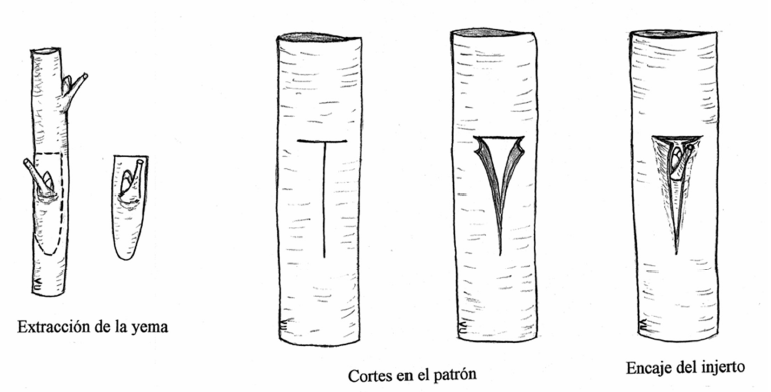 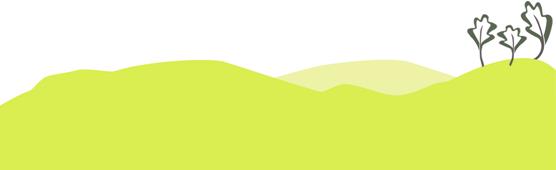 [Speaker Notes: El injerto de yema en T o de escudete es el más utilizado para producir árboles frutales. Se
injertan yemas de variedades de árboles sobre patrones obtenidos de semilla (principalmente) o
bien, patrones obtenidos de estacas. Por ejemplo, se emplea este método en los viveros para
obtener árboles de:
- Almendro
- Cerezo
- Naranjo, Limonero, Mandarino
- Melocotonero
- Nectarina
- Manzano
- Peral
• En ornamentales es el método para injertar los Rosales.
• Se obtienen altos porcentajes de prendimiento.
Se hacen desde primavera a otoño, es decir, cuando la corteza del patrón se pueda despegar
con facilidad y el árbol esté en crecimiento activo, fluyendo savia.
• El injerto de los cítricos y los rosales típico se hace entrada la primavera y la yema brota el
mismo año. Si se hace en verano, se llama "a ojo durmiente", es decir que el escudete agarra
pero la yema no brota hasta la primavera del año que viene.
Sobre el patrón, que puede tener de 5 a 25 cm. de diámetro, se le hace un corte vertical de 2-3
cm. y luego otro horizontal en forma de "T”.
• A la variedad se le saca la yema (ver foto superior). Para ello, se coge la rama con fuerza, se
pone el dedo encima de la yema, se aprieta con fuerza hacia dentro y se gira. Si lleva hoja,
córtala para disminuir la transpiración del escudete (ver foto superior).
• Luego se despega la corteza con el cuchillo y se insertar la yema hasta emparejar los 2 cortes
horizontales. Los cambiums respectivos se ponen en contacto en estos cortes horizontales.
• Por último, se ata el injerto con cinta plástica transparente o rafia, dejando que asome un poco
el trozo de pecíolo y la yema.
• No es necesario encerarlo (ni ningún injerto de yema).
• Se desata a los 15 ó 20 días aproximadamente si ha agarrado. Si se deja mucho tiempo
atado se pueden perder por quedar ahogados una vez brotados.]
Árboles frutales
Injerto de yema
De placa o de parche
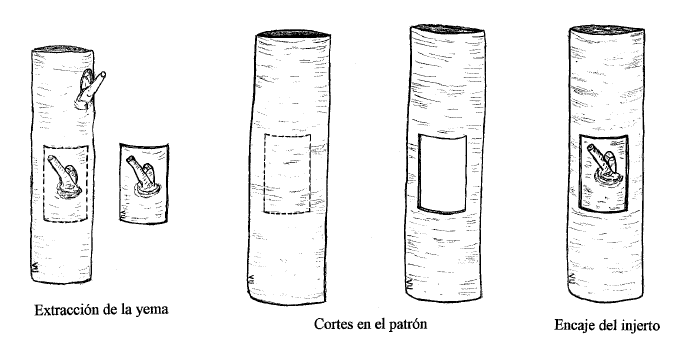 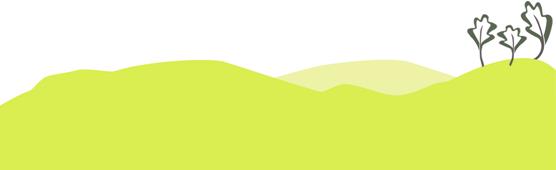 [Speaker Notes: • Es más lento y difícil que el injerto de yema en T, pero se usa con éxito en especies de corteza
gruesa como el Nogal, en los que el de T va mal.
• La época mejor es a finales de verano o principios de otoño. También se puede en
primavera, pero no es la ideal. La corteza del patrón se pueda despegar con facilidad y el árbol
está en vegetación, fluyendo savia.
Se puede insertar con éxito en patrones de hasta 10 cm. de diámetro.
• Se extrae del patrón un parche rectangular de corteza de unos 2,5 cm. de ancho.
• Se extrae de una rama que no deberá tener mucho más de 3 cm. de diámetro.
• La yema en forma de parche rectangular debe tener las mismas medidas que el recuadro
abierto en el patrón, es decir, unos 2,5 cm. de ancho para que encaje perfectamente.
• Es importante sacar el parche con un pequeño núcleo de madera que debe quedar dentro de
ella si se quiere lograr el prendimiento.
• Se debe insertar de inmediato, por lo que el patrón debe estar preparado previamente.
• Del contacto preciso de los bordes de una y otra parte depende el prendimiento.
• Se ata con cinta de injertos o rafia.
No es necesario encerarlo (ni ningún injerto de yema).
• Se desata a los 15 días aproximadamente; agarran rápidamente. Si no se desatan se pueden
perder por quedar ahogados una vez brotados.]
Árboles frutales
Injerto de yema
De canutillo
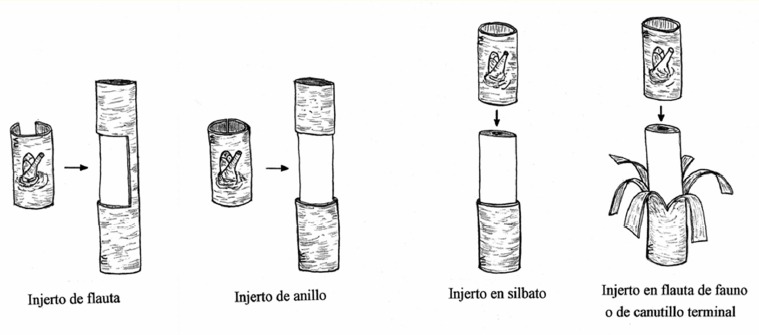 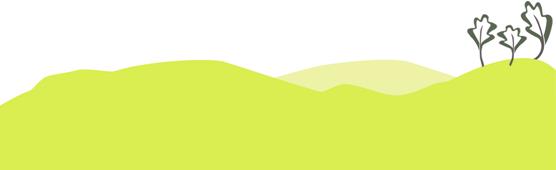 Árboles frutales
Tipos de injerto


1. Salida invierno- principio de primavera
Febrero - marzo – abril
2. Entrada de otoño (poco usual)
Septiembre – principio de octubre)
Injerto de púa
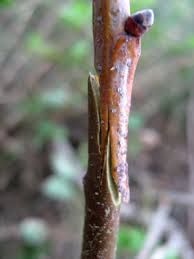 La época más adecuada para hacerlo es cuando empieza a moverse la savia (febrero-marzo). Es conveniente que en el momento de injertar, el patrón esté en una situación vegetativa más avanzada que la púa
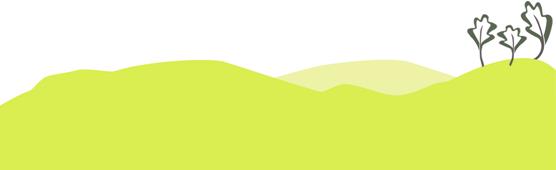 Árboles frutales
Injerto de púa
Inglés o de lengüeta
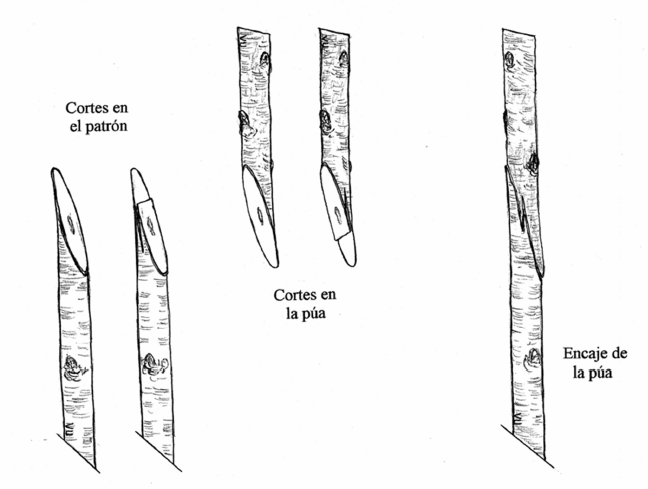 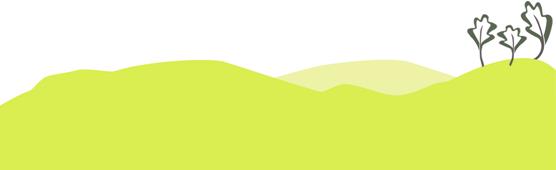 [Speaker Notes: • Este tipo de injerto se hace en tallos finos, de 2 centímetros de diámetro como máximo (0,5-
1,5 cm. es lo normal).
• Es preferible que el patrón y la púa tengan el mismo diámetro. Si la púa es
considerablemente más delgada que el patrón, la púa hay que colocarla desplazada a un lado, no
en el centro, como se puede ver en el dibujo de la izquierda abajo.
• Se hace a mediados o finales de invierno, es decir, cuando la púa está en reposo (sin hojas).
• La púa se prepara a partir de una ramita de 1 año de edad, cortando un trozo de 7 a 12 cm. de
longitud y de un diámetro máximo de 2 centímetros. Deberá llevar 2 ó 3 yemas de madera.
Como si fuera una estaquilla.
• Se hace un corte en bisel, tanto en el patrón como en la púa, y sobre ese mismo corte, se le da
otro a ambos elementos, obteniéndose las lengüetas (ver dibujos).
• Patrón y variedad se ensamblan por las lengüetas, debiendo quedar en contacto el cambium de
ambos. Este es el secreto. Hay que poner en contacto los cambiums de las dos piezas, si no,
no prenderá. Si se pone sólo un poquito en contacto, fracasa.
• Se amarra bien con rafia o con cinta adhesiva especial para injertos y se encera todo para
protegerlo de la desecación.
• No se desata hasta que las yemas hayan brotado y midan unos 5-10 cm. Si los desatas
demasiado pronto, el tejido de unión es muy tierno y escaso y se seca cuando parecía que ya
estaba brotando. Mantener la atadura más tiempo del recomendado también es perjudicial, ya
que estrangula al injerto por dificultar el paso de la savia.]
Árboles frutales
Injerto de púa
De corona
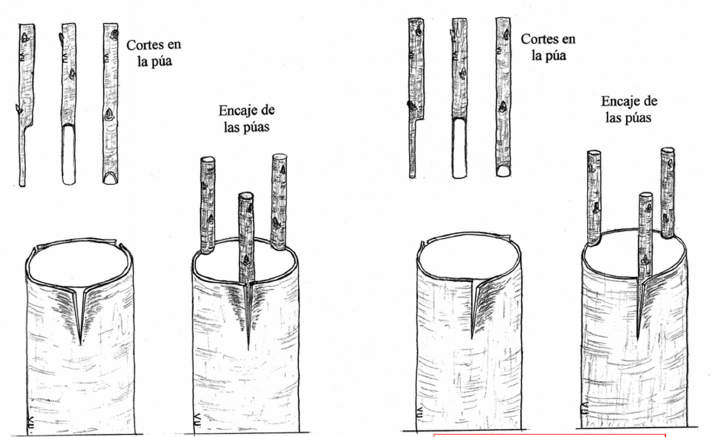 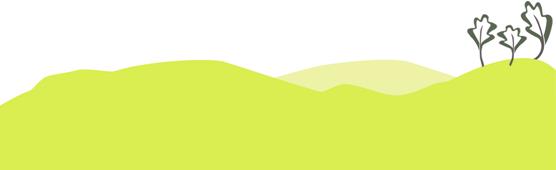 [Speaker Notes: Es un tipo de injerto fácil y que tiene buen porcentaje de prendimiento.
• Se utiliza, entre otros posibles fines, para cambiar la variedad en olivo, cítricos, almendro,
etc.
• Sirve para cualquier árbol o arbusto de hoja perenne o caduca.
• El patrón puede tener de 3 a 30 cm. de diámetro o incluso más.
• Se hace en primavera, cuando ya está en savia, puesto que es necesario poder separar la
corteza en el patrón.
• La púa se recolecta en invierno y se mantienen en el frigorífico. Antes de guardarlas, se
deben mojar un poco, envolver en papel de cocina o de periódico y meter en una bolsa de
plástico para evitar que se sequen.
• Si es un árbol de hoja perenne, como el de la fotografía derecha, se recoge y se injerta
directamente, sin guardar.
• La púa debe tener 2 ó 3 yemas y 10-12 cm. de longitud.
• El patrón se corta con un serrucho y con un cuchillo se le hace un corte vertical de unos 5 cm
en la corteza.
• A la púa un corte en bisel por un lado. Si es de hoja perenne, se le cortan las hojas, excepto la
superior, dejando el pecíolo.
• Se insertan 2 púas (o más) por el lado biselado entre la corteza y la madera del patrón.
• Se ata y encera todo el injerto con mastic de injertar, incluyendo la parte superior de la
estaquita.
• Si es un árbol de hoja perenne, se moja con agua limpia la púa y se cubre con una bolsa de
plástico transparente. Esto mantiene el aire de alrededor húmedo. De no poner una bolsa, la
ramita se secaría antes de que se hubiera formado la unión con el patrón. Pasados unos 15 ó 20
días, ya se puede retirar la bolsa porque la unión se habrá verificado.
• Se espera a que los brotes de las yemas del injerto tengan unos 10 ó 15 cm y luego se desata la
rafia para que no se ahogue por dificultar el paso de savia.
• Si el injerto falla, se puede cortar la rama más abajo, si todavía es tiempo para injertar, y
repetir.]
REPRODUCCIÓN SEXUAL SEMILLAS
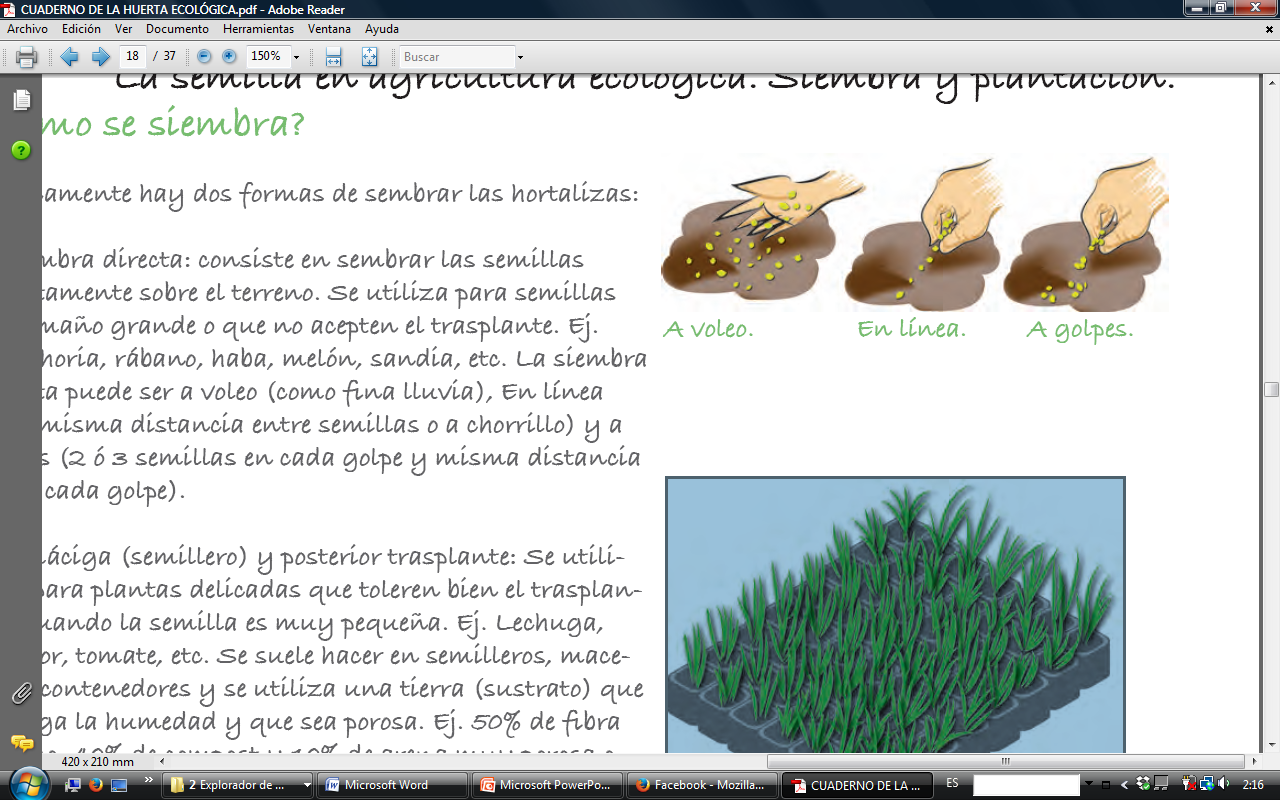 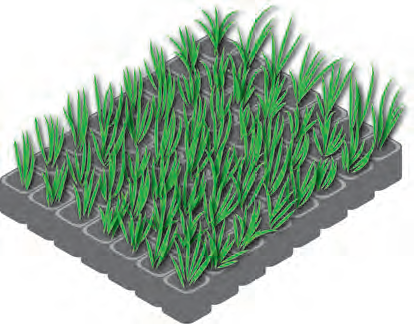 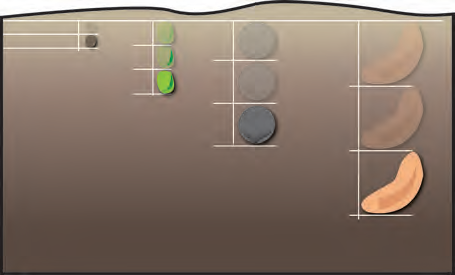 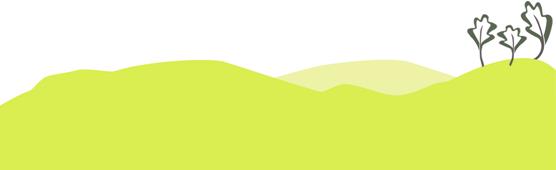 [Speaker Notes: En agricultura reproducimos este fenómeno en la SIEMBRA que consiste en enterrar o esparcir las semillas de las plantas que queremos cultivar, buscando las mejores condiciones para ello:
 
. Esperar a que la tierra esté lo suficientemente caliente para que la germinación sea más rápida.
.Tener en cuenta la profundidad de siembra. Suele aconsejarse sembrar a la profundidad de tres veces el tamaño de la semilla
. Presionar la tierra tras la siembra para poner en contacto la semilla con la tierra.
.Regar abundantemente después para lograr el inicio de la germinación.
 
En el campo podemos realizar diferentes tipos de siembra como puede observarse en los dibujos:
 
En línea: Se realiza en plantas que no hay que trasplantar. Ej: habas, alubias, maíz...
 
A voleo:  Se reparten las semillas regularmente por la superficie, teniendo cuidado de no poner demasiadas, un truco es mezclarlas con arena de río. Ej: Trigo
Por hoyos:  Cavaremos hoyos donde se deposita compost muy fermentado. Después se colocan las semillas. Ej: melones,etc
En condiciones de humedad y temperatura favorables las semillas germinan. Durante la germinación la semilla se hincha y se rompe, y el embrión crece hasta desarrollar una nueva planta.
 
 
 
 
Regar abundantemente
Apretar  la tierra ligeramente
Colocarlo en un agujero.
Sacar  el cepellón del semillero
Debido a nuestro clima, nosotros sembraremos en semillero dentro del invernadero, logrando con ello un adelanto en la fecha de germinación que se adaptará mejor a nuestro calendario escolar.  
La realización de siembra por semillero implica la necesidad de trasplante, que debe realizarse en un día nublado  y teniendo ciertos cuidados.]
CALENDARIO SIEMBRA
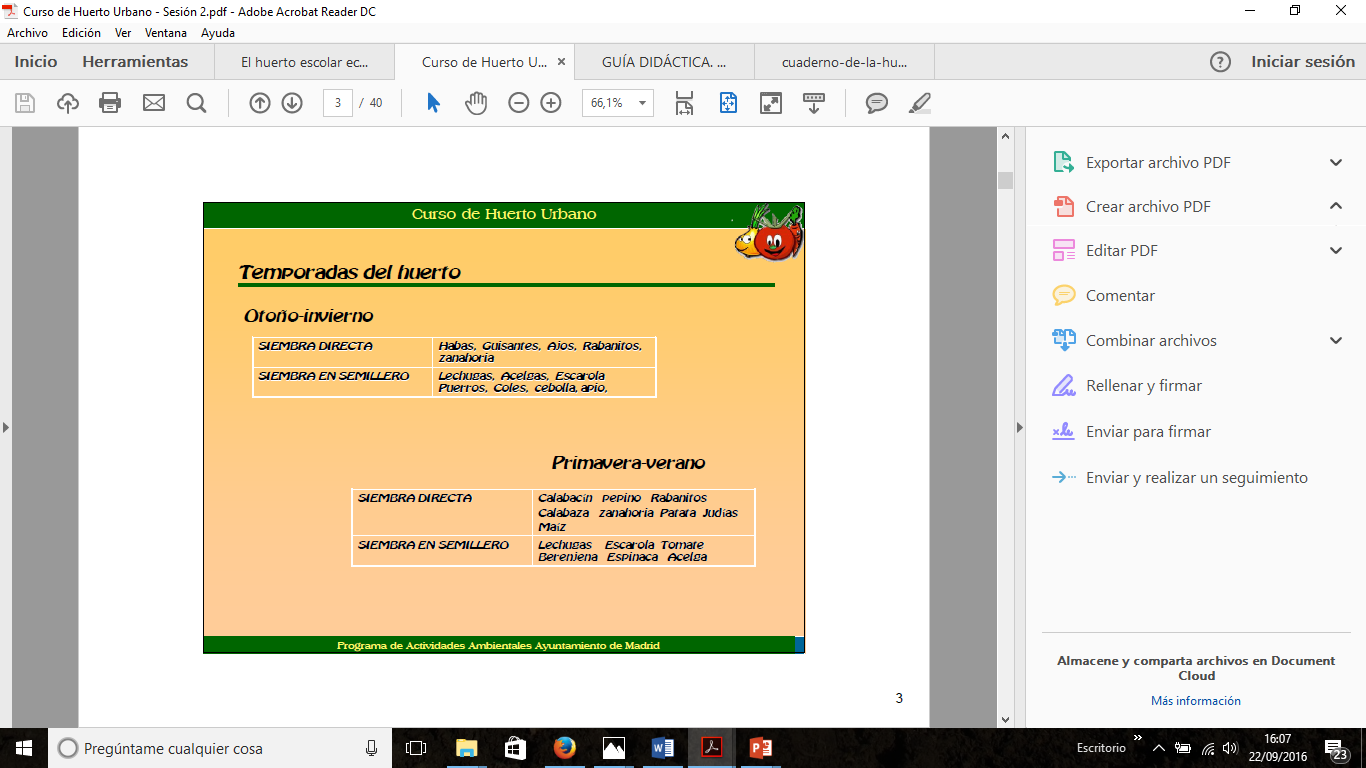 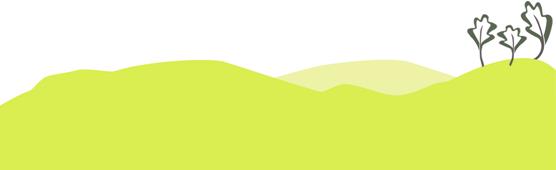 LABORES
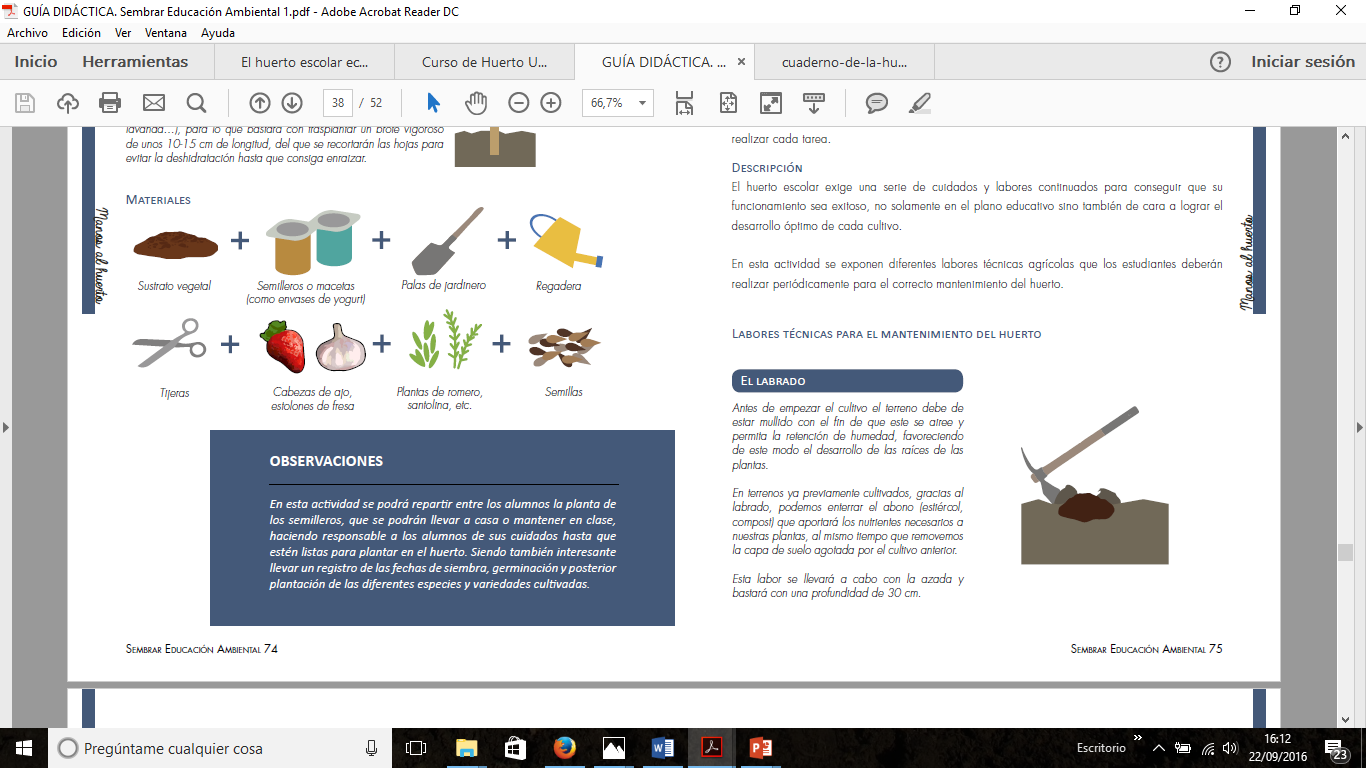 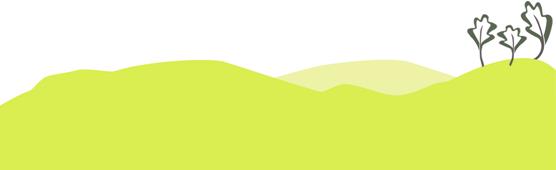 BINA Y ESCARDA
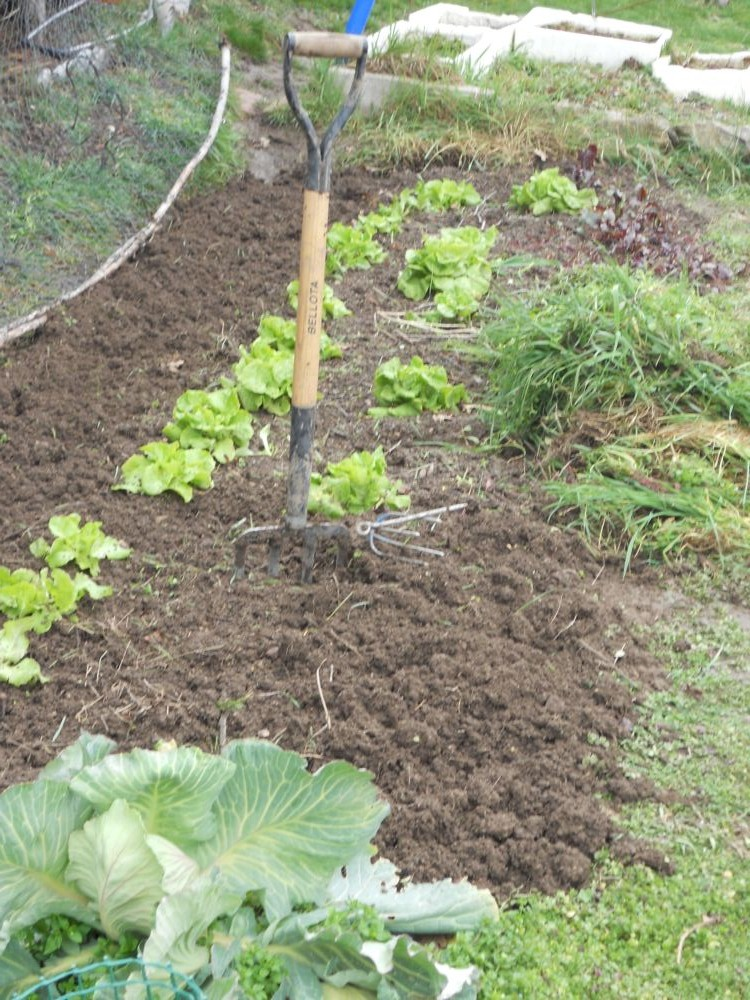 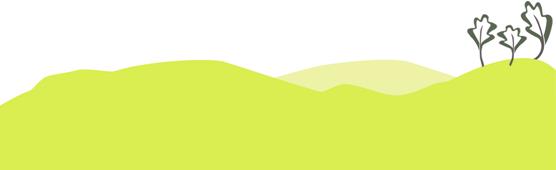 ACLAREO O REPICADO
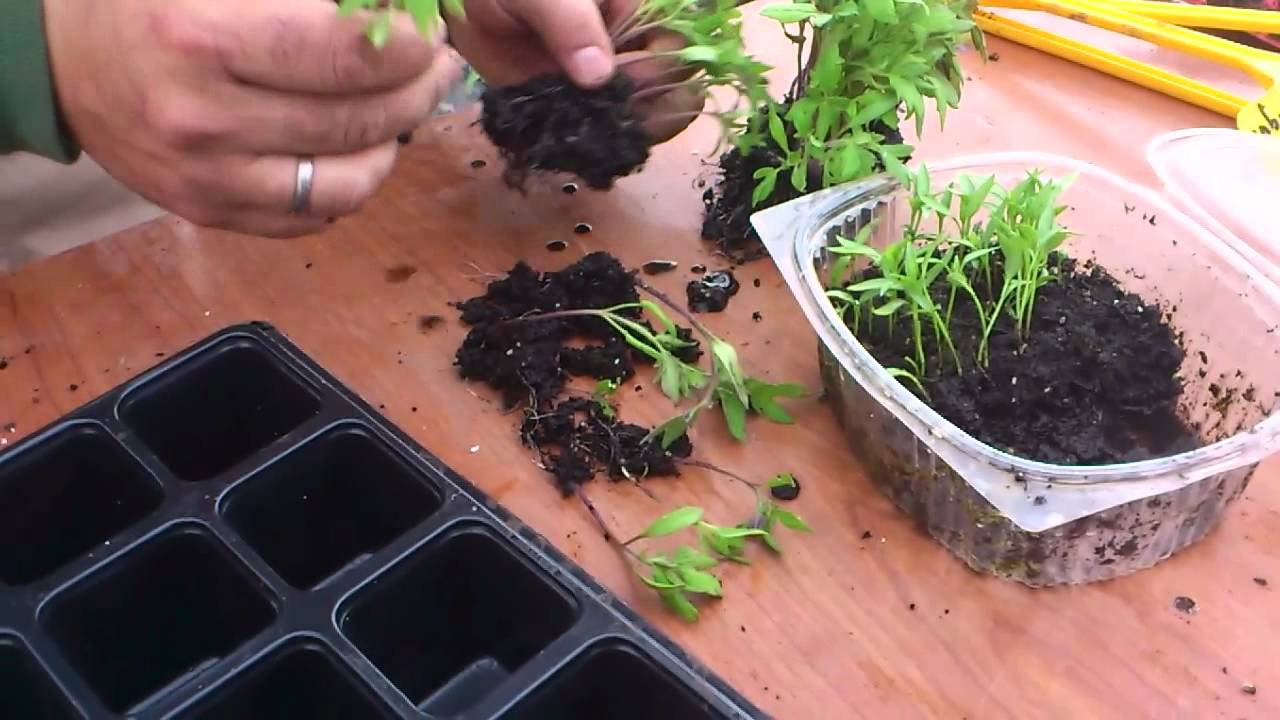 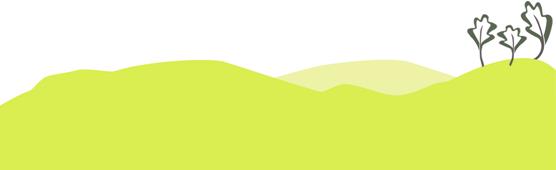 APORCADO
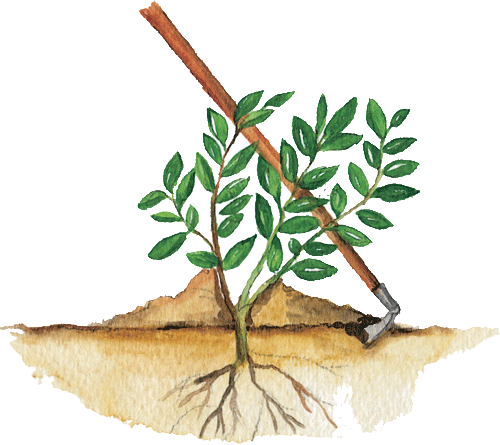 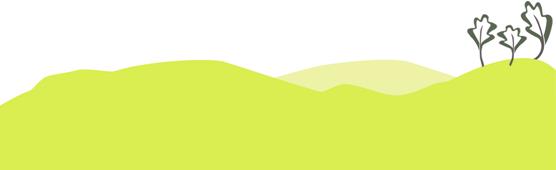 ACOLCHADO O MULCHING
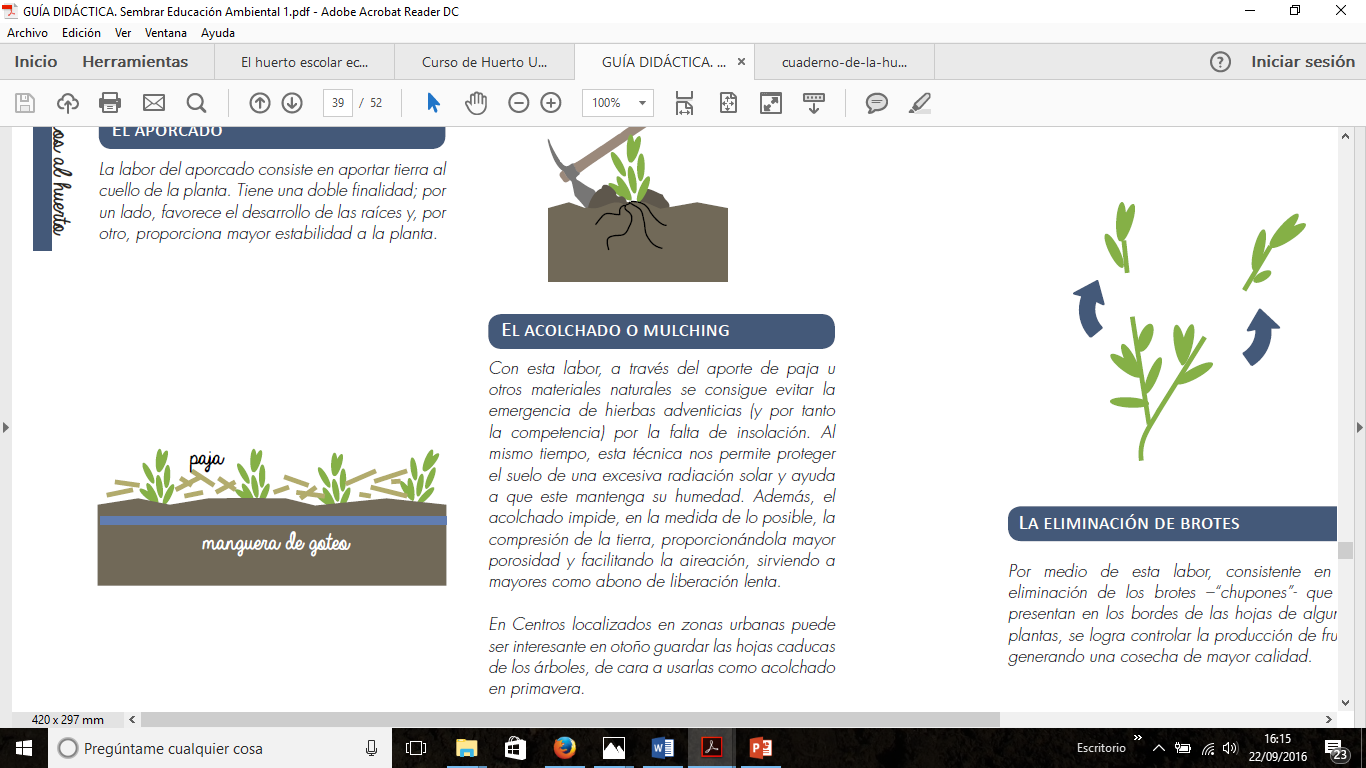 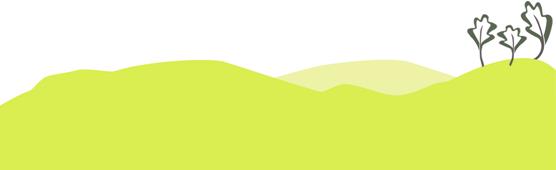 ENTUTORADO
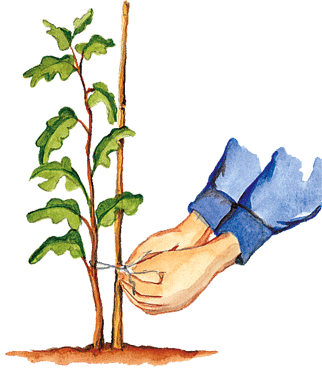 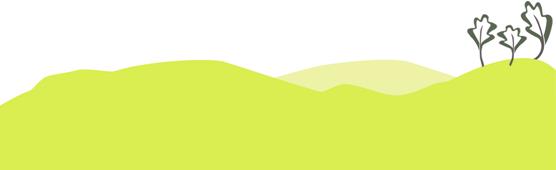 ENTUTORADO
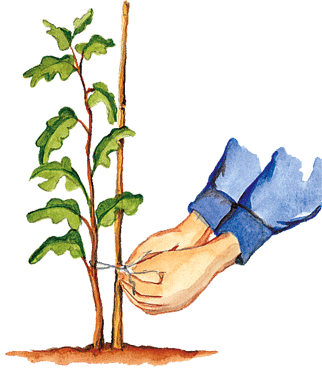 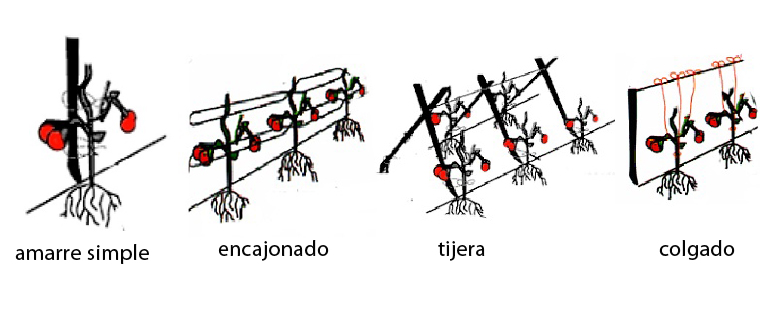 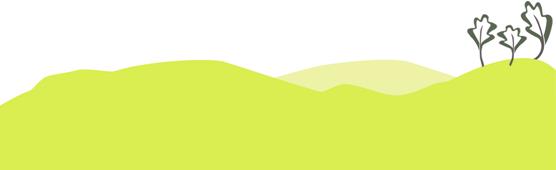 DESPUNTE
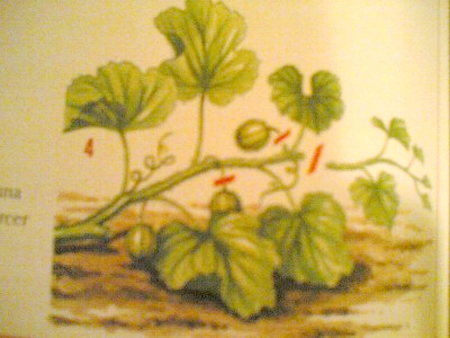 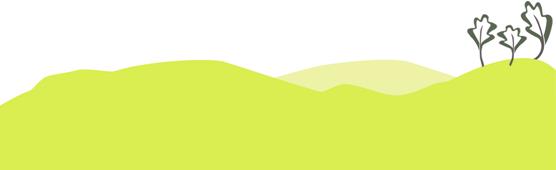 ELIMINACIÓN DE CHUPONES
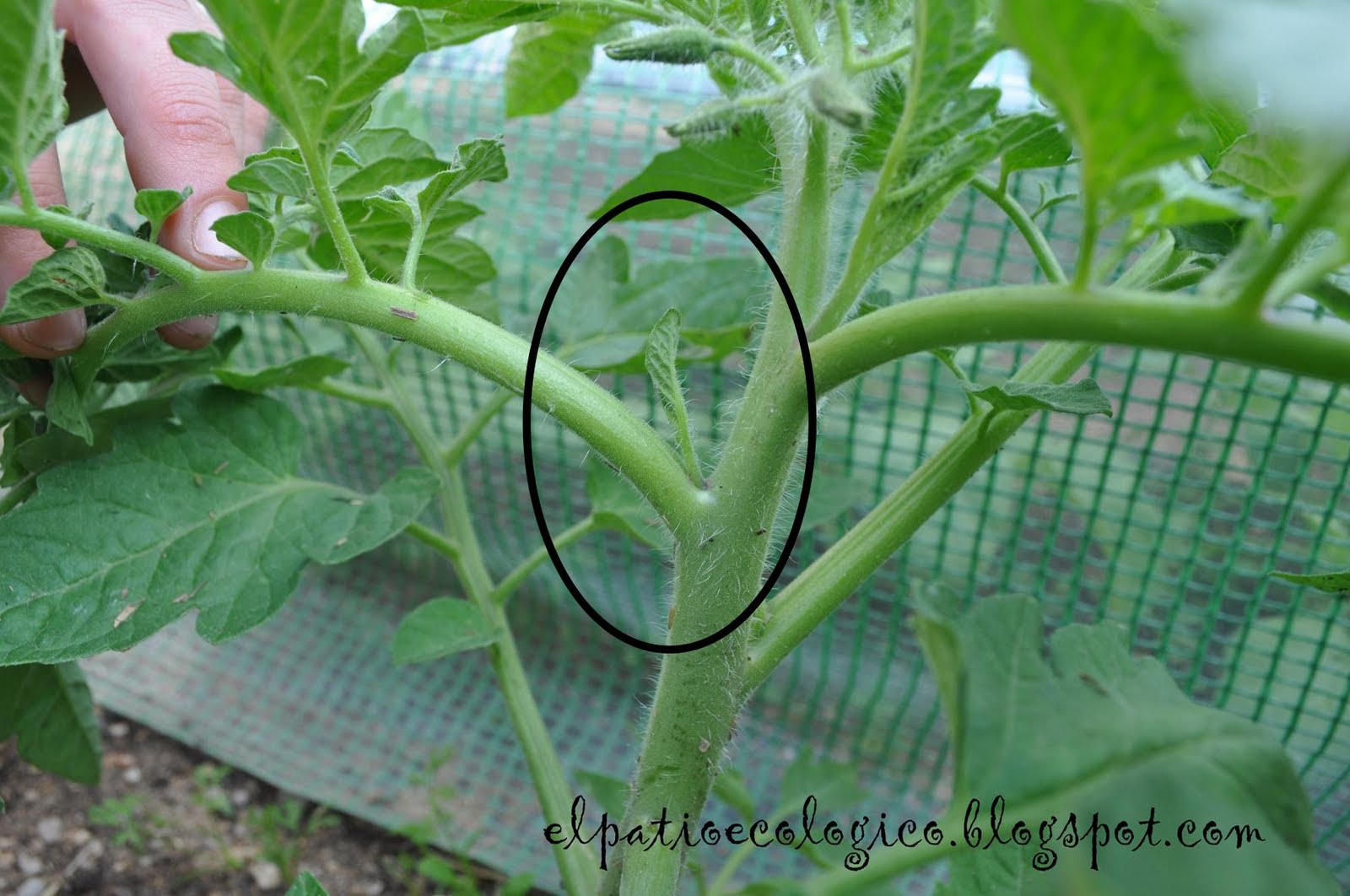 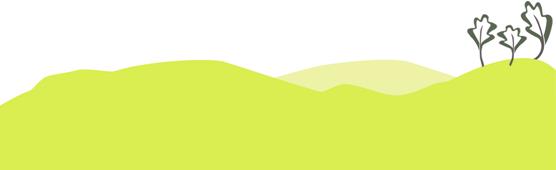 LAS LABORES
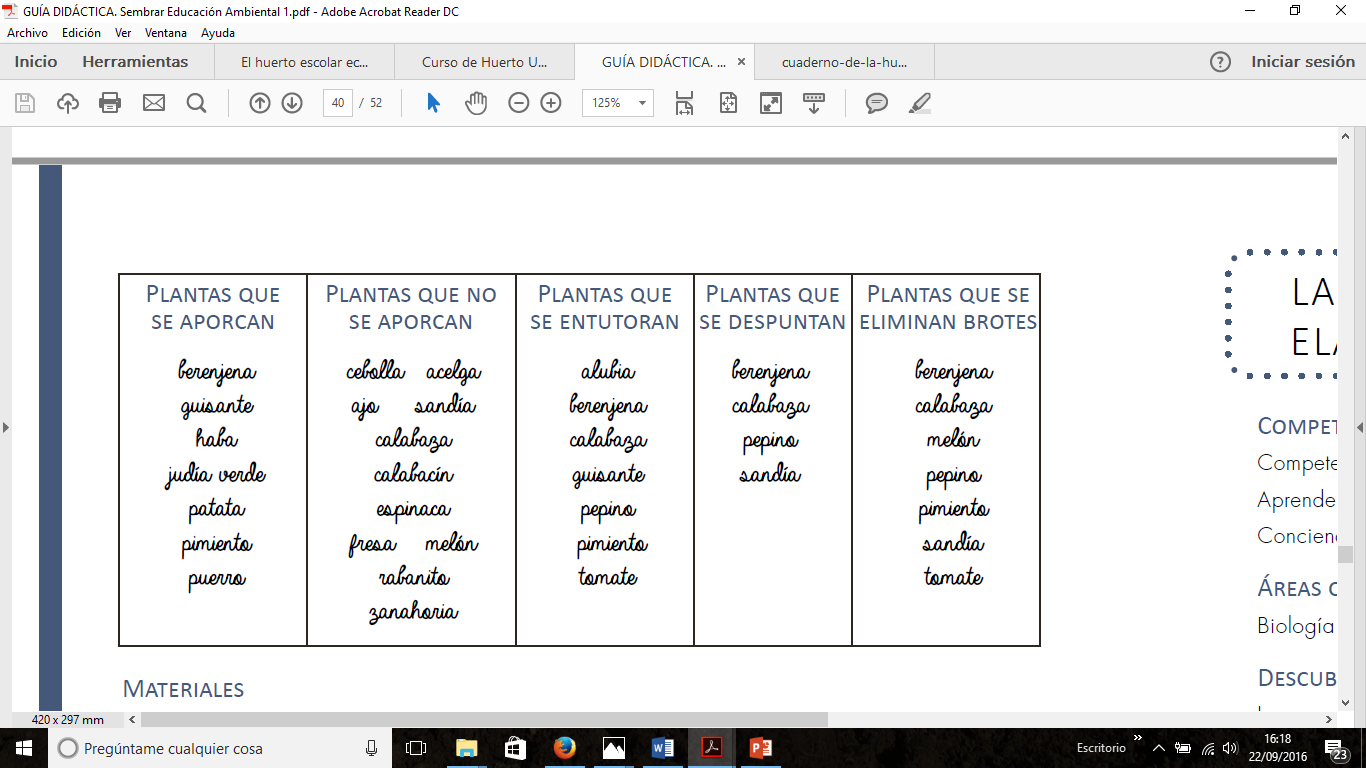 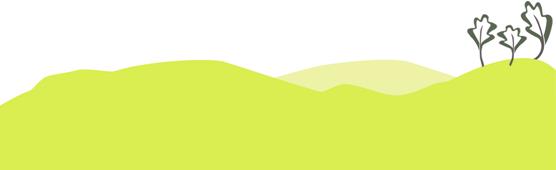 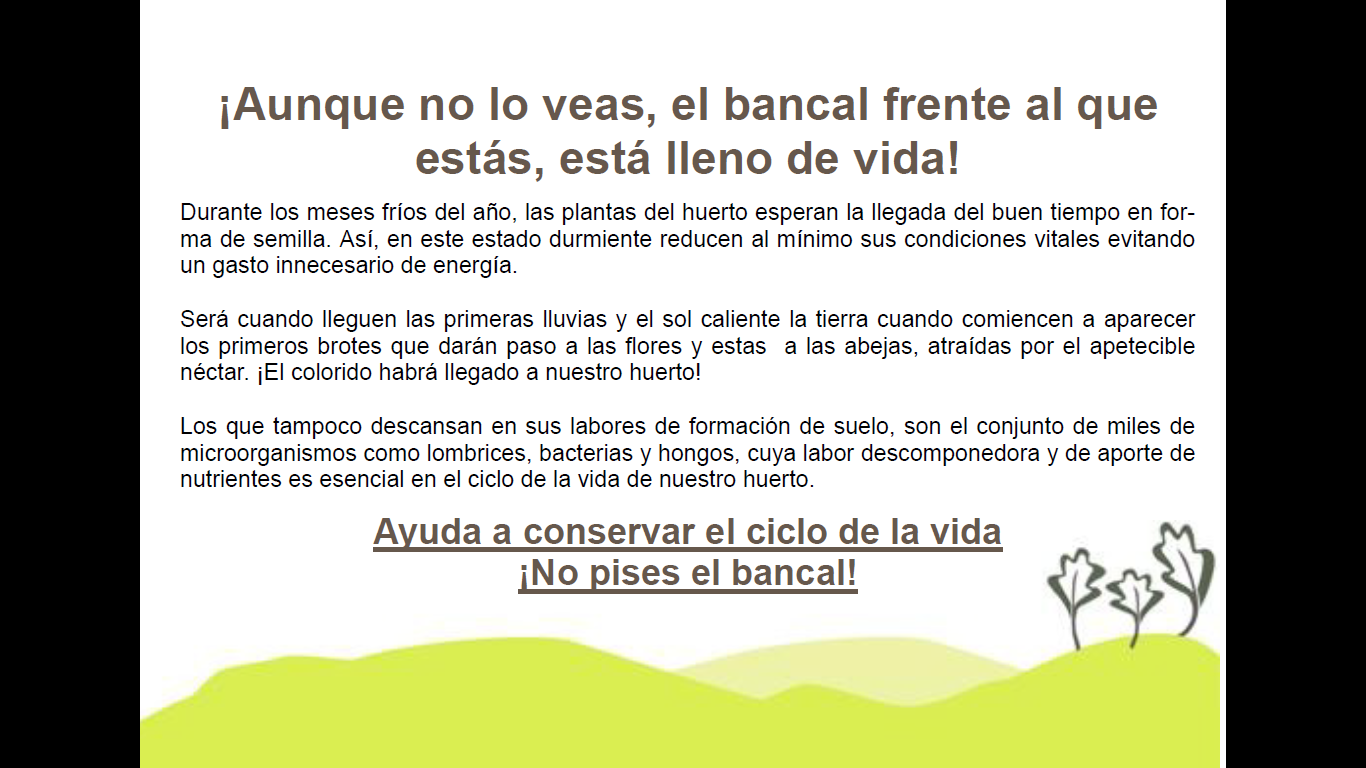 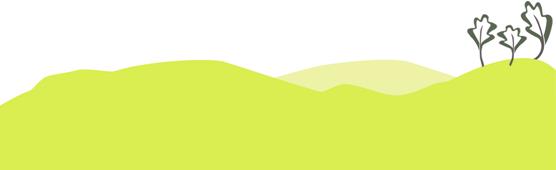 ASOCIACIÓN DE CULTIVOS
Se aprovecha mejor el suelo, los nutrientes, el agua, la luz y la energía.
Se reduce la presencia de hierbas adventicias ya que el suelo va a estar más cubierto.
Mayor protección frente a plagas y enfermedades.
Algunos cultivos sirven como tutor para otras plantas.
Hay cultivos que sirven de protección a otros, por ejemplo para el viento girasoles junto a pepinos.
Vamos a obtener una mayor producción por m² y producciones de mejor calidad.
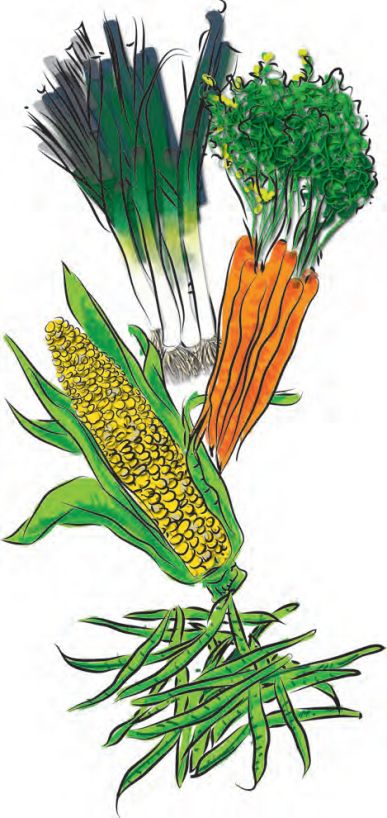 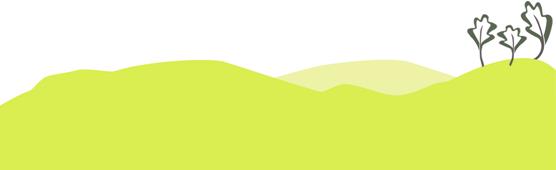 ASOCIACIÓN DE CULTIVOS
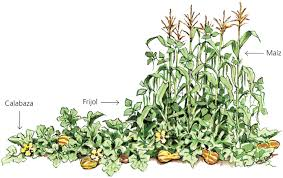 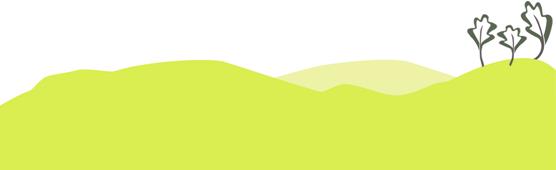 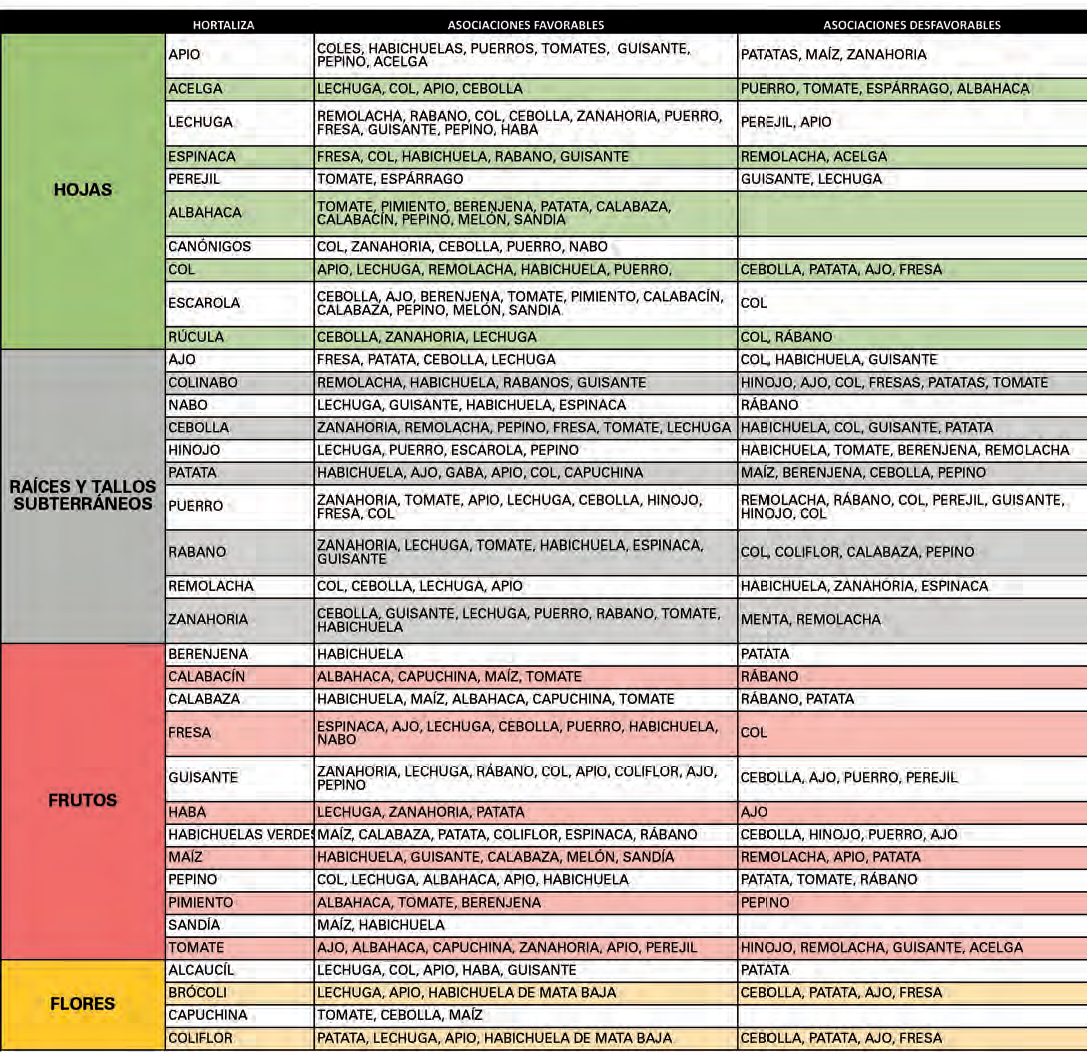 ASOCIACIÓN DE CULTIVOS
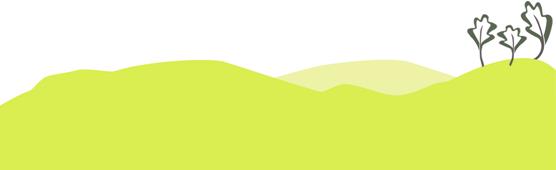 ROTACIÓN DE CULTIVOS
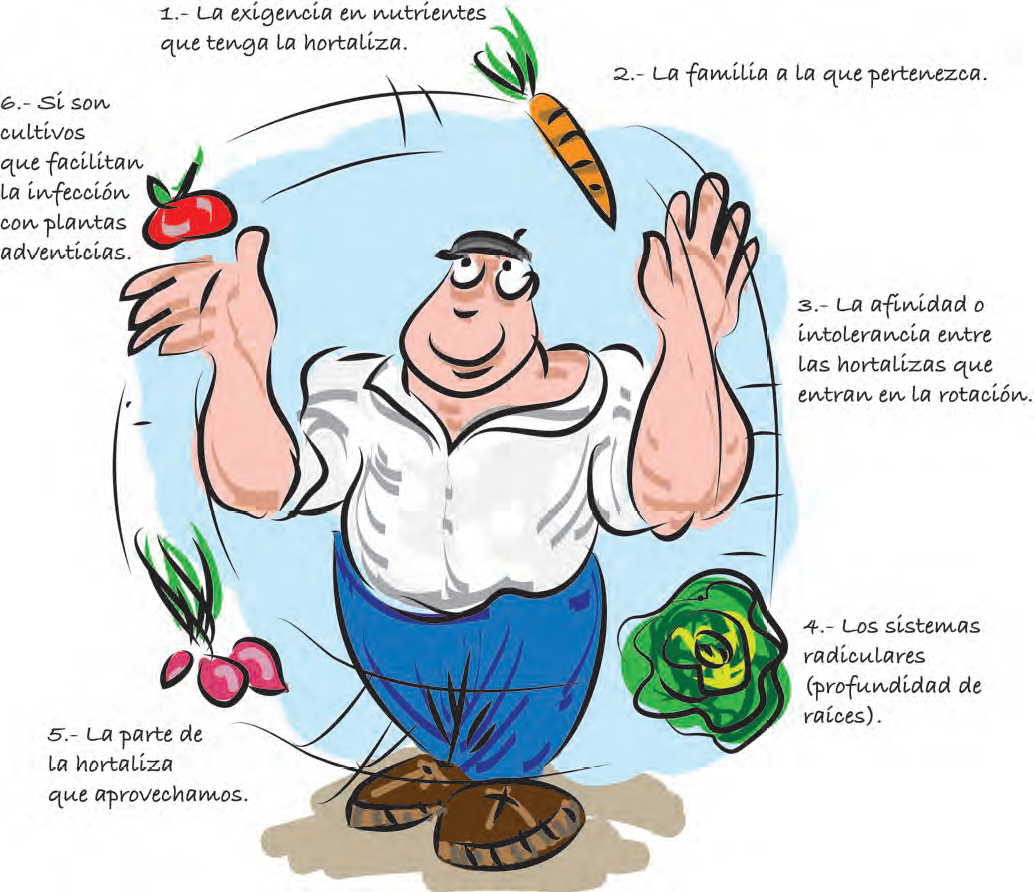 La repetición de un mismo cultivo produce desequilibrios (por agotamiento de algunos nutrientes y exceso de otros) y favorece el desarrollo de plagas y enfermedades que se especializan en ese tipo de plantas.
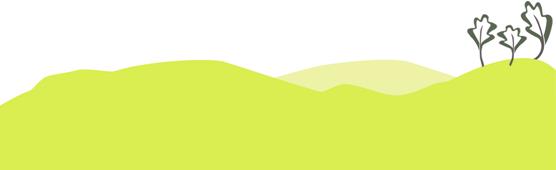 [Speaker Notes: No todos los cultivos se comportan de igual manera. Mientras algunas plantas contribuyen a mantener el nivel de nutrientes y de materia orgánica dado que aportan al suelo mas de lo que gastan, otras conocidas como exigentes, tienden a terminar con las reservas de este, dado que su gasto es mayor que su aportación. De la misma manera, un cultivo reiterado hace que proli-feren plagas y enfermedades propias de ese cultivo. 
Consiste en alternar plantas de diferentes familias y
con necesidades nutritivas diferentes en un mismo
lugar de forma cíclica.
La repetición de un mismo cultivo en el mismo sitio
año tras año produce grandes desequilibrios en la tierra
(por agotamiento de algunos nutrientes y exceso de
otros), esto afecta a la vida de la planta que se cultiva
y favorece el desarrollo de plagas y enfermedades que
se especializan en ese tipo de plantas.]
ROTACIÓN DE CULTIVOS
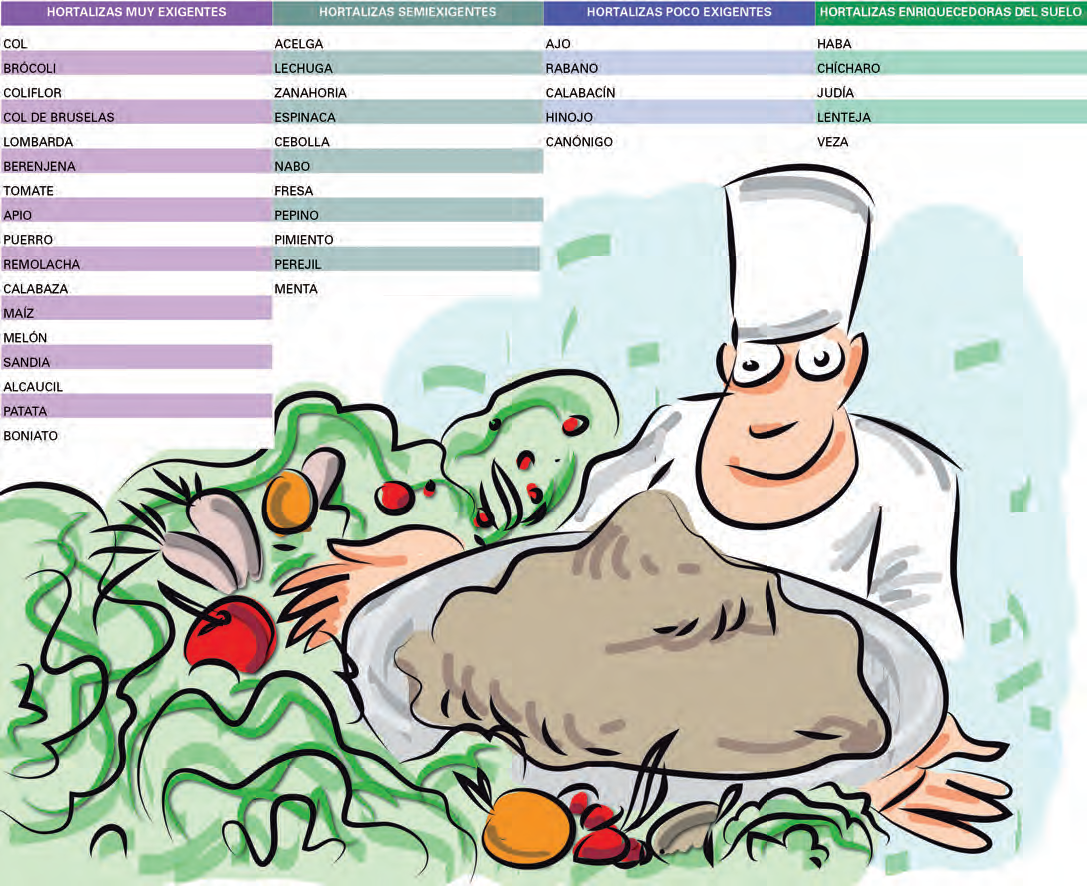 Nódulos Rizhobium
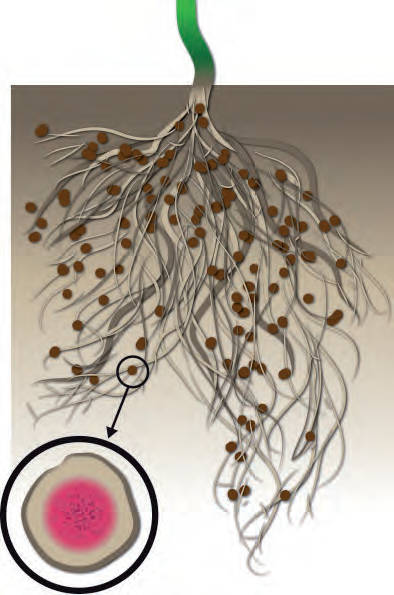 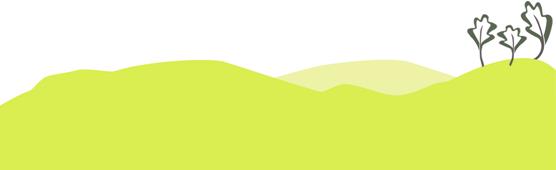 ROTACIÓN DE CULTIVOS SEGÚN SU PARTE APROVECHABLE
Raíz (Zanahorias, Remolachas, Rabanitos etc.). Consumidoras de Potasio (además de otros nutrientes) en capas más profundas de la tierra.
Hoja (Lechugas, Espinacas, Coles etc.). Consumidoras de Nitrógeno (además de otros nutrientes) en capas superficiales de la tierra.
Abono verde o Leguminosas (Judías, Habas, Guisantes etc.). Reponedoras de nutrientes.
Fruto (Tomates, Melones, Berenjenas etc.), Flores (Coliflores, Alcachofas, etc.), Patatas y Maíz. Requieren muchos nutrientes y agotan mucho la tierra
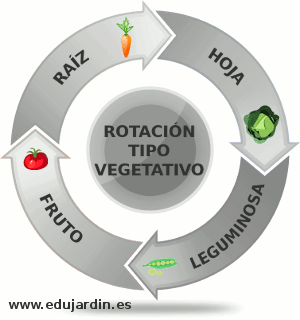 • Nitrógeno que sirve para el crecimiento
en verde de la planta.
• Fósforo para el crecimiento de las raíces y
la formación y maduración de los frutos.
• Potasio para el transporte de nutrientes.
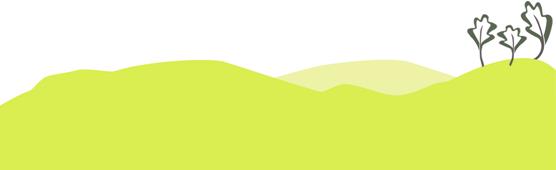 ROTACIÓN DE CULTIVOS SEGÚN SU FAMILIA
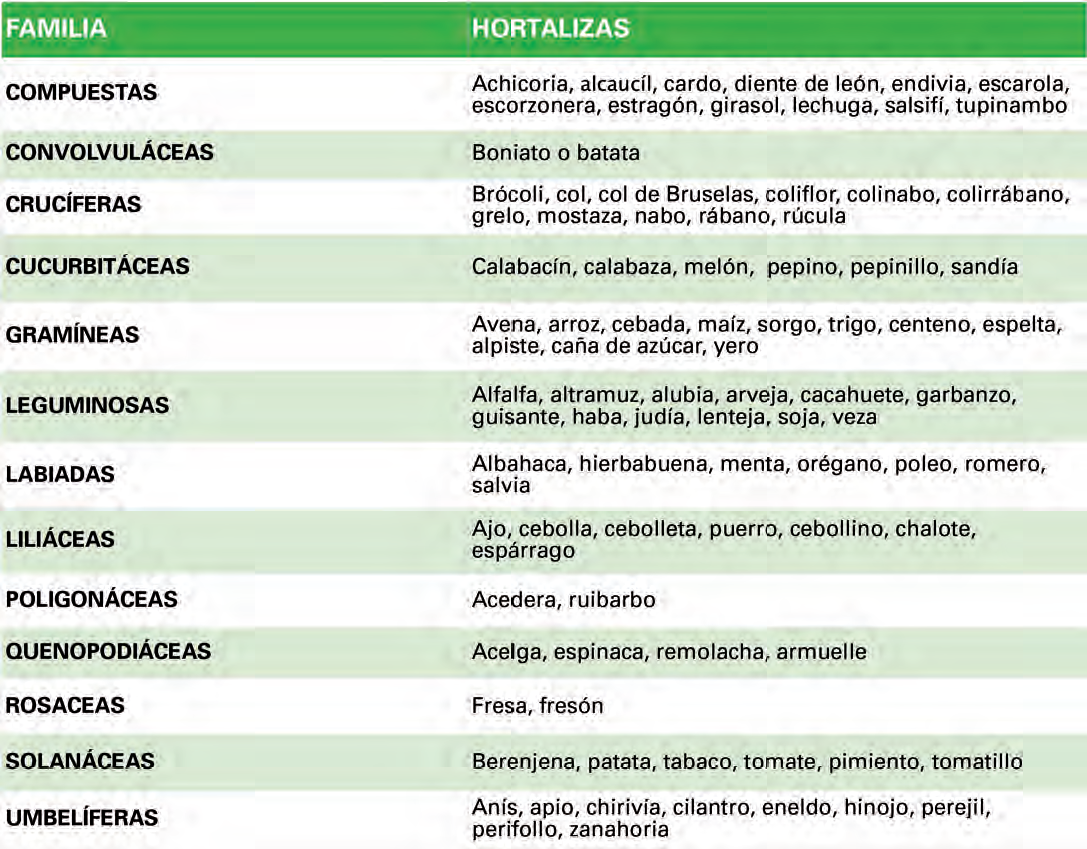 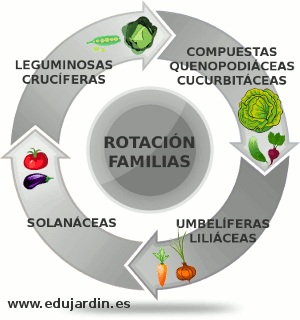 • Nitrógeno que sirve para el crecimiento
en verde de la planta.
• Fósforo para el crecimiento de las raíces y
la formación y maduración de los frutos.
• Potasio para el transporte de nutrientes.
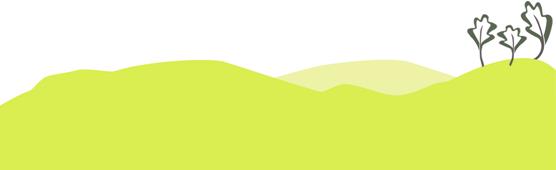 [Speaker Notes: • Nitrógeno que sirve para el crecimiento
en verde de la planta.
• Fósforo para el crecimiento de las raíces y
la formación y maduración de los frutos.
• Potasio para el transporte de nutrientes.]
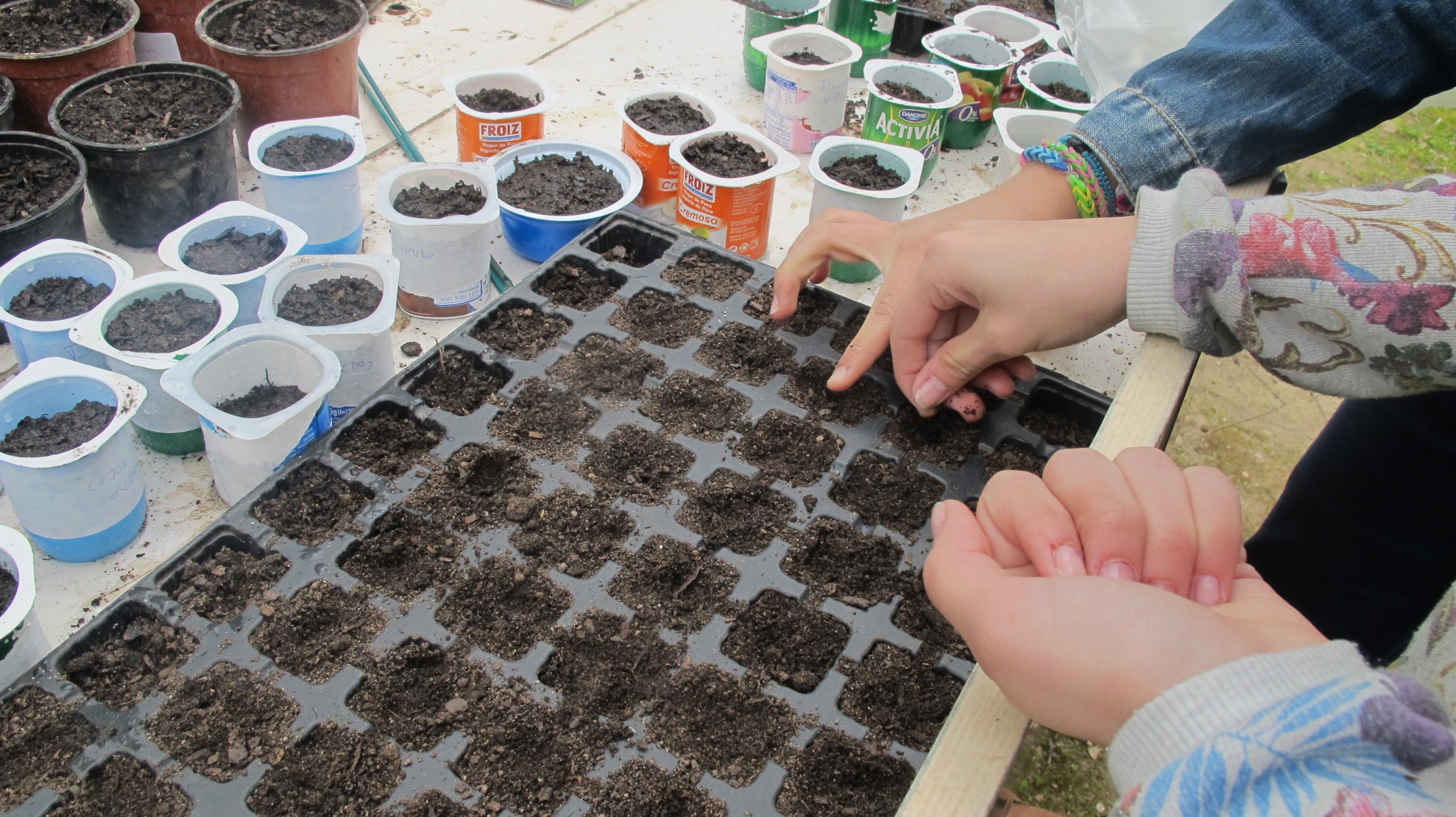 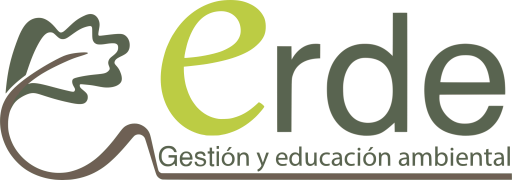 GRACIAS POR SU ATENCIÓN
PLANIFICACIÓN
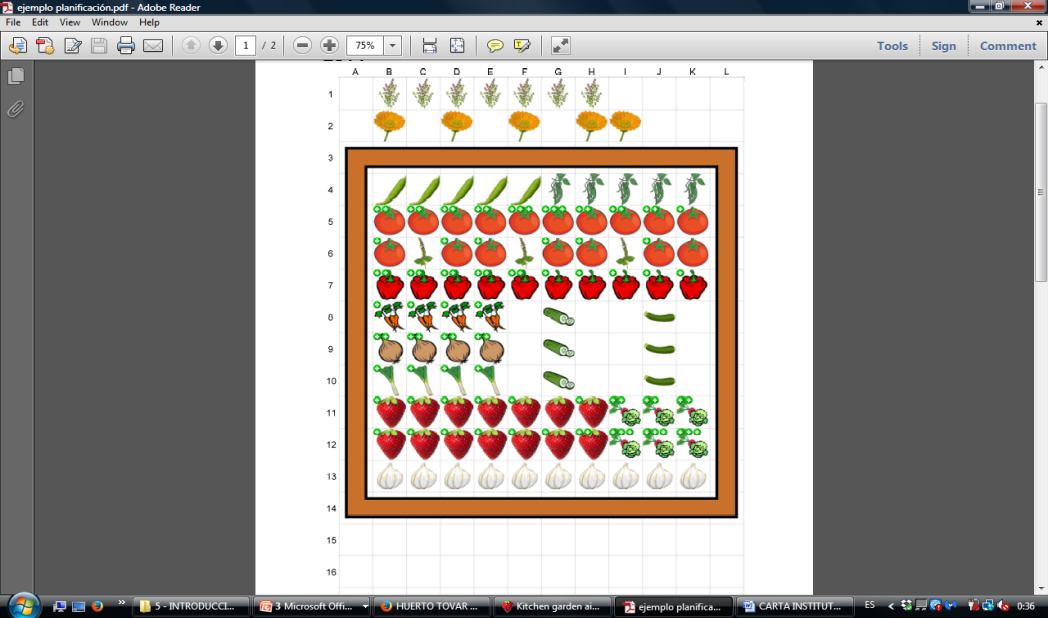 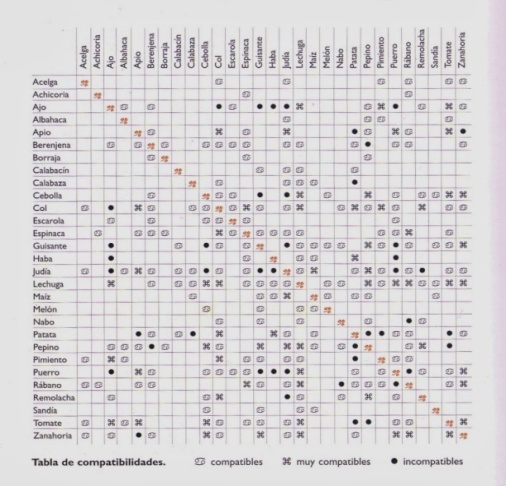 Aplicación informática “Kitchen Garden Aid”
Tablas de asociaciones
El cultivo y calendario de las diferentes hortícolas y sus asociaciones favorables.
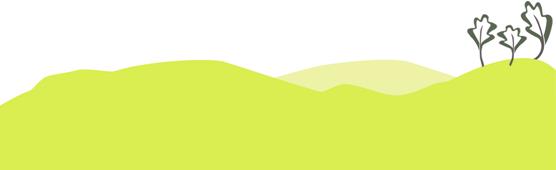 [Speaker Notes: Descripción: 
Antes de comenzar a trabajar en el huerto, debíamos disponer sobre el papel como íbamos a distribuir los diferentes cultivos a lo largo del año. Por un lado tuvimos en cuenta las mejores asociaciones entre plantas buscando las mejores sinergias entre ellas. Por otro lado debíamos plantear cual iba a ser la mejor sucesión dentro de la misma parcela de unos cultivos a otros, es decir, establecer las rotaciones que realizaríamos a lo largo del tiempo. 
Uno de los aspectos fundamentales en las técnicas de agricultura ecológica es la diversidad, cuyo fin es conseguir un equilibrio dentro del huerto. La asociación de cultivos es una técnica en la cual dos o más especies de cultivos se plantan con la suficiente proximidad tal que esta genere una competencia intraespecífica, interespecífica y/o de complementación positiva entre ambas plantas. 
A través de programas informáticos conocimos las mejores asociaciones entre plantas y los beneficios que se obtienen de ellas 
Fecha de realización:
21, 22, 23 y 24 de enero
Duración: 
40 minutos 
Material: 
Material informático, ordenador, proyector]